IRS R2 LISS IV Imagery 20-Oct-2017
IRS R2 LISS IV Imagery 12-feb-2019
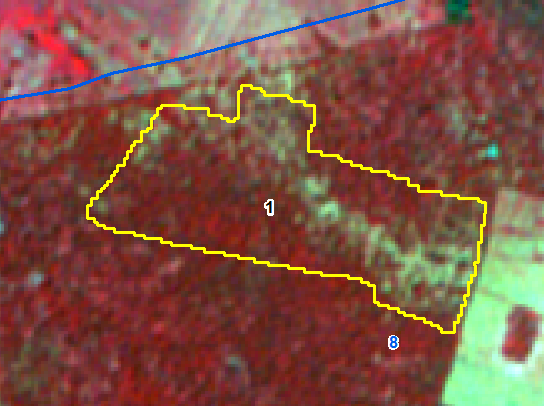 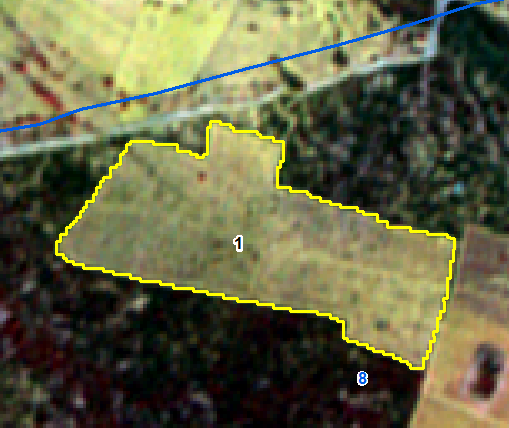 IRS R2 LISS IV Imagery 20-Oct-2017
IRS R2 LISS IV Imagery 12-feb-2019
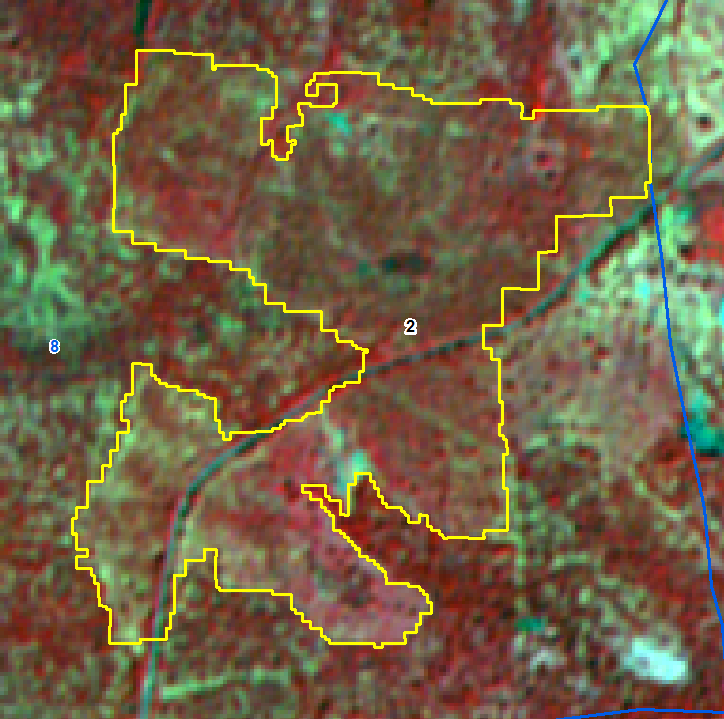 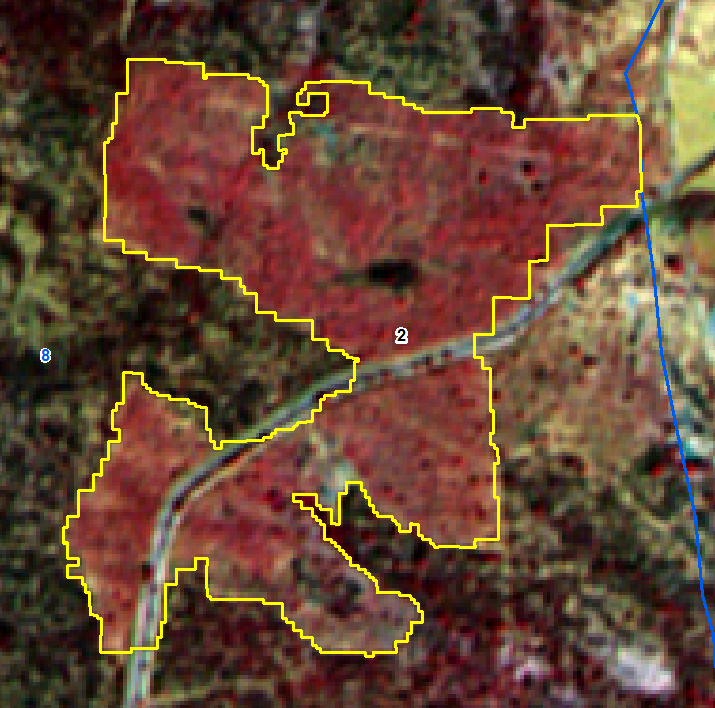 IRS R2 LISS IV Imagery- 1-mar-2018
IRS R2 LISS IV Imagery- 12-feb-2019
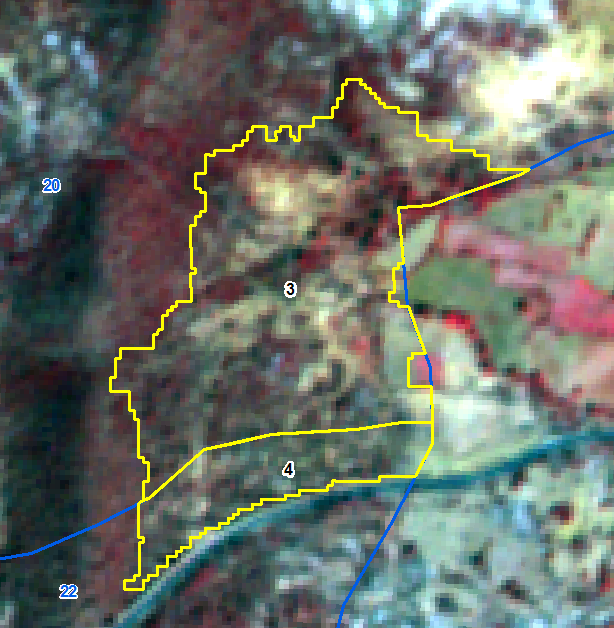 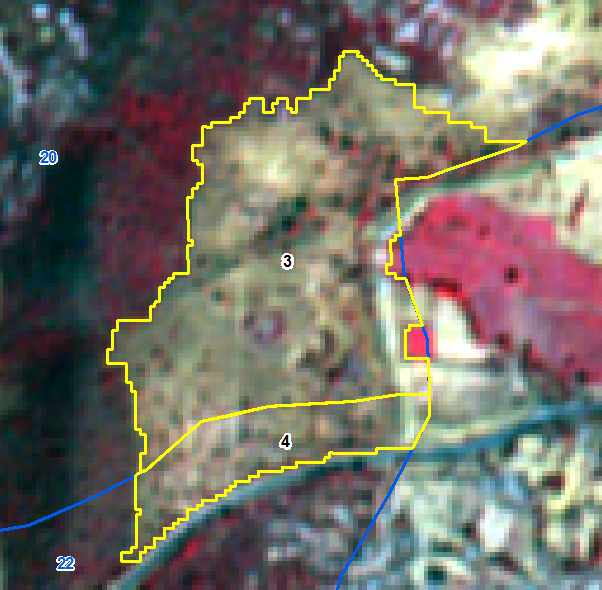 IRS R2 LISS IV Imagery- 1-mar-2018
IRS R2 LISS IV Imagery- 12-feb-2019
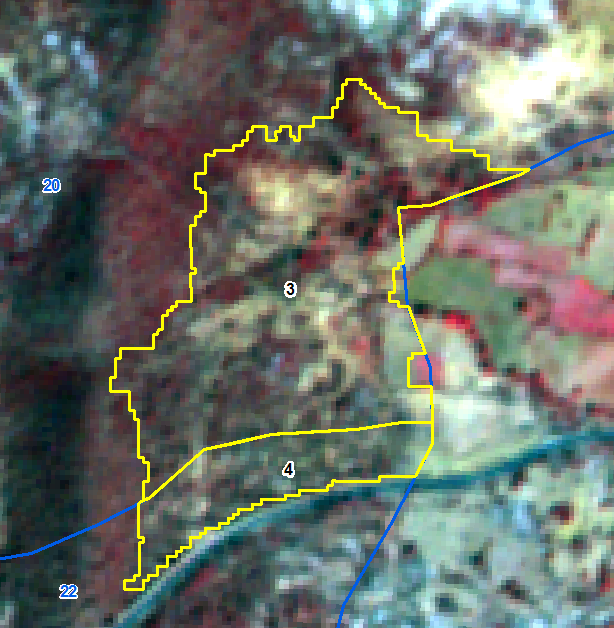 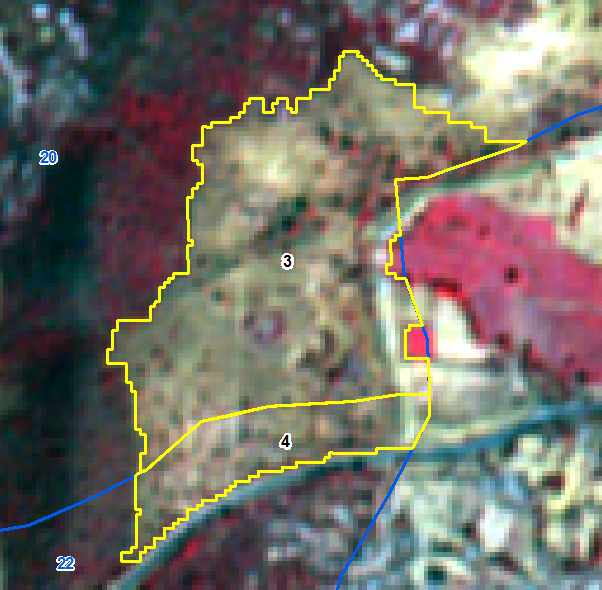 IRS R2 LISS IV Imagery- 25-oct-2018
IRS R2 LISS IV Imagery- 22-Feb-2018
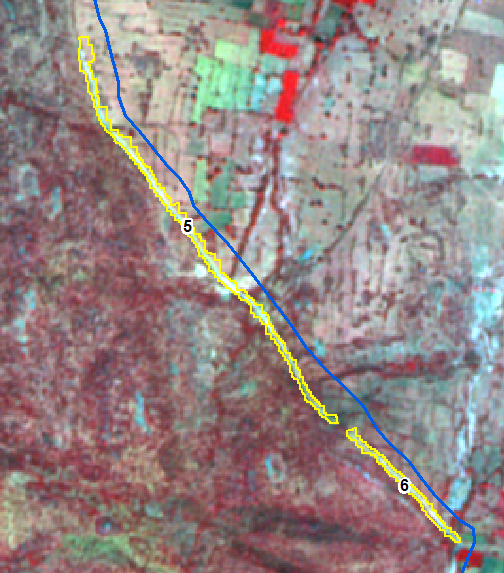 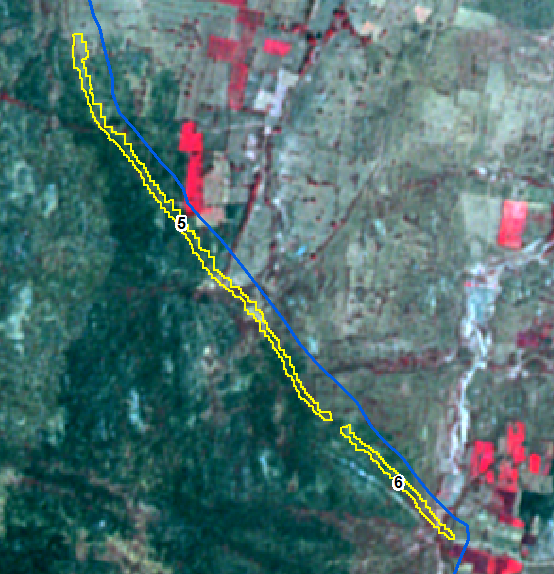 IRS R2 LISS IV Imagery- 25-oct-2018
IRS R2 LISS IV Imagery- 22-Feb-2018
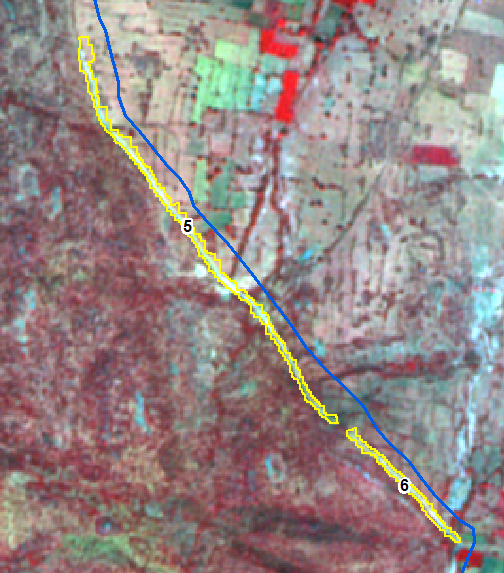 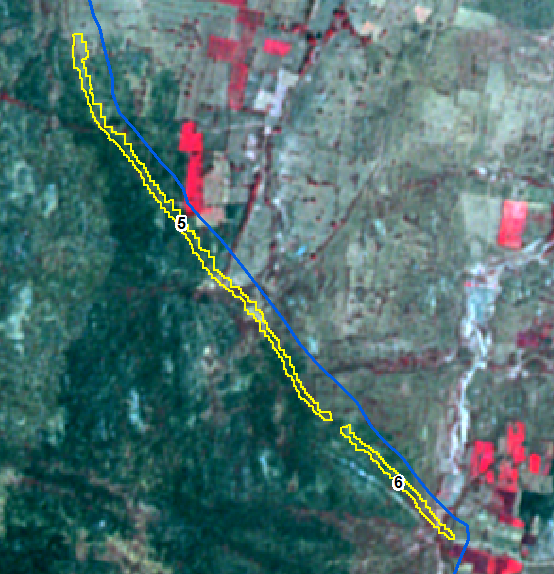 IRS R2 LISS IV Imagery- 1-Mar-2018
IRS R2 LISS IV Imagery- 12-Feb-2019
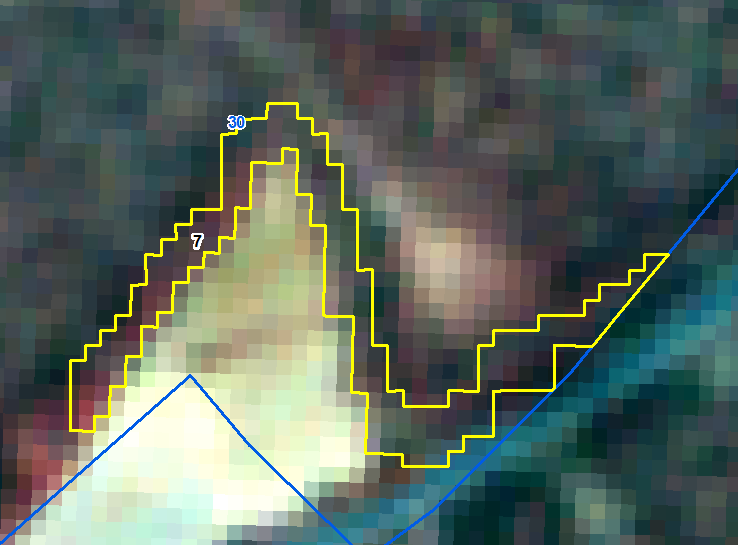 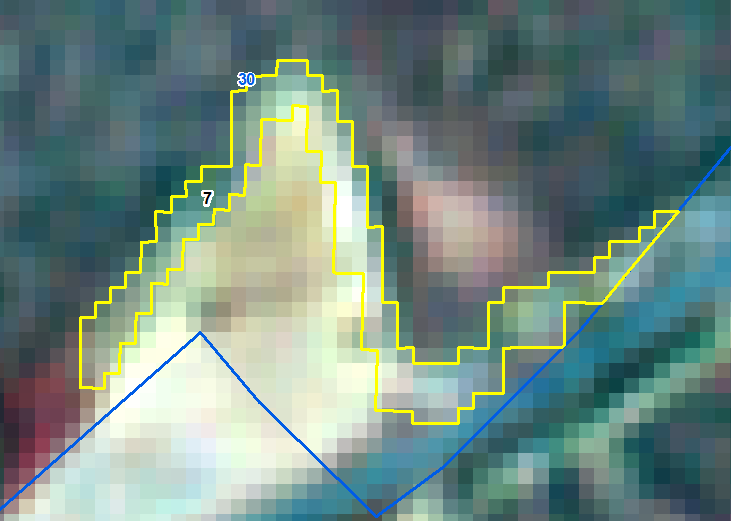 IRS R2 LISS IV Imagery- 22-Feb-2018
IRS R2 LISS IV Imagery- 25-oct-2018
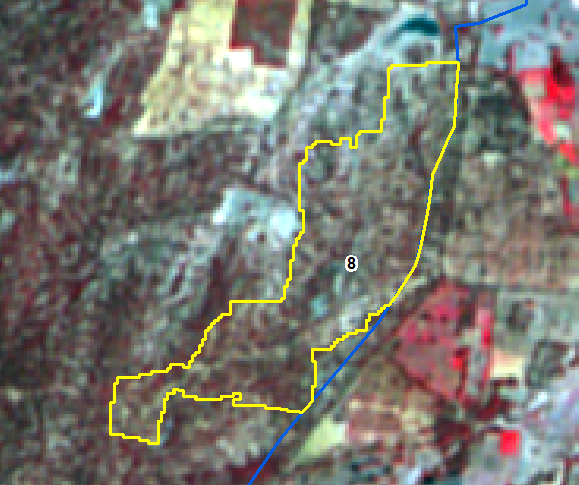 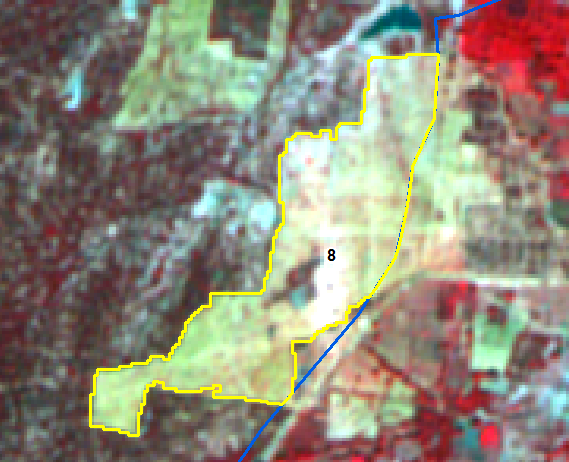 IRS R2 LISS IV Imagery- 22-Feb-2018
IRS R2 LISS IV Imagery- 13-Mar-2019
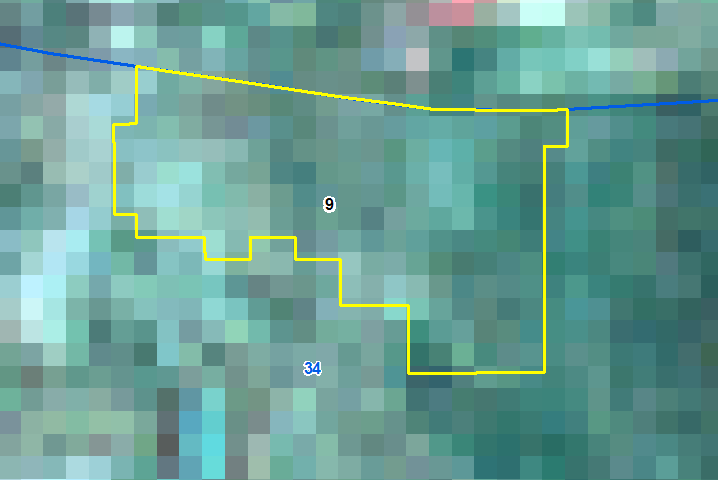 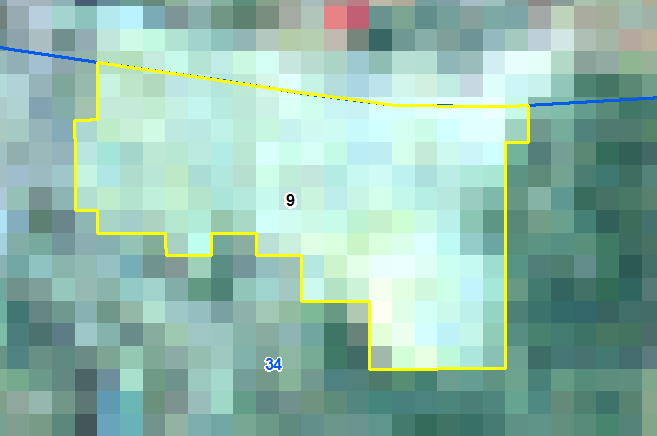 IRS R2 LISS IV Imagery-22-Feb-2018
IRS R2 LISS IV Imagery- 24-jan-2019
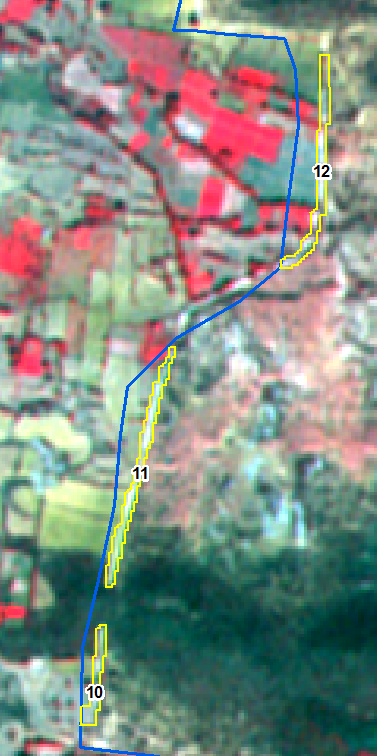 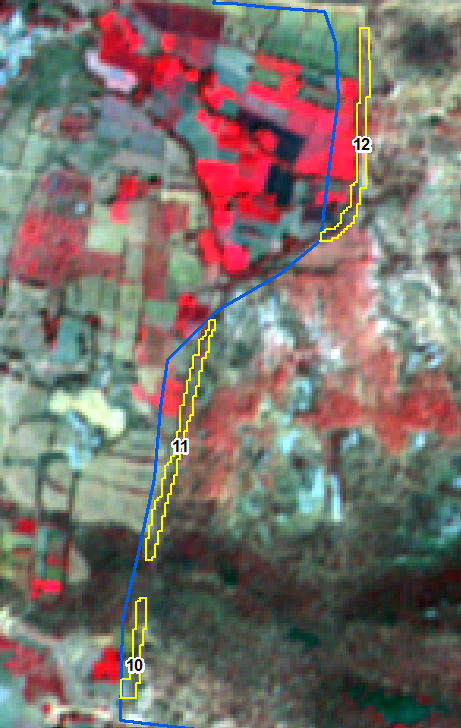 IRS R2 LISS IV Imagery-22-Feb-2018
IRS R2 LISS IV Imagery- 24-jan-2019
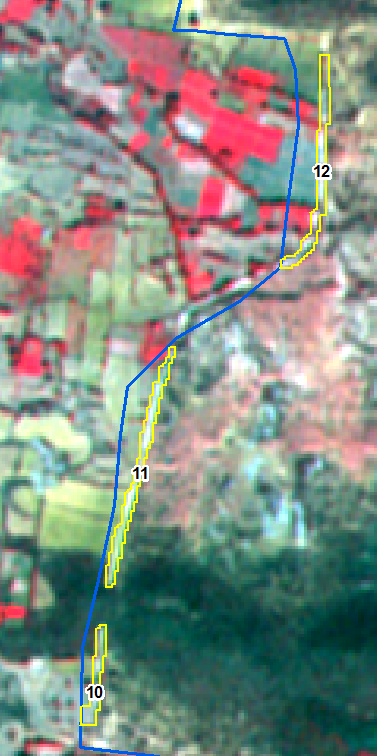 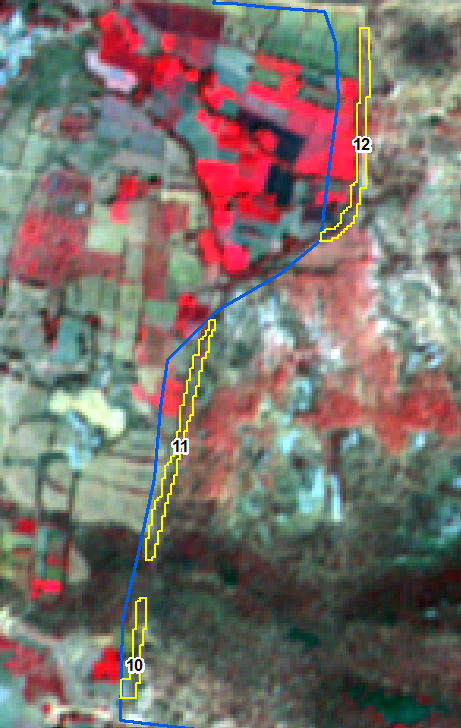 IRS R2 LISS IV Imagery-22-Feb-2018
IRS R2 LISS IV Imagery- 24-jan-2019
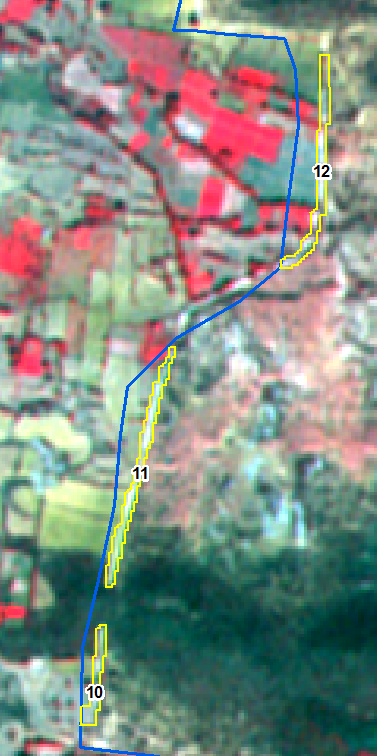 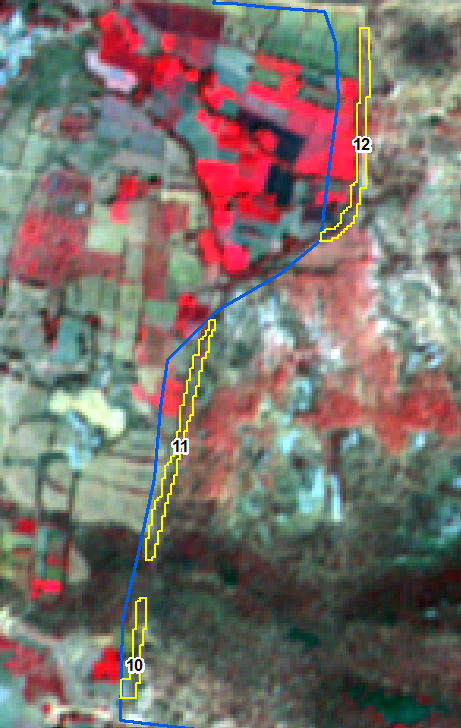 IRS R2 LISS IV Imagery-22-Feb-2018
IRS R2 LISS IV Imagery- 24-jan-2019
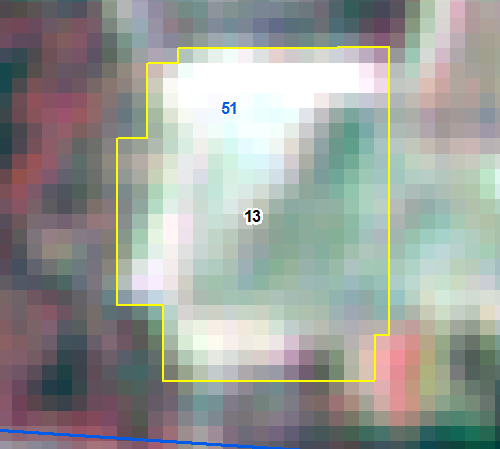 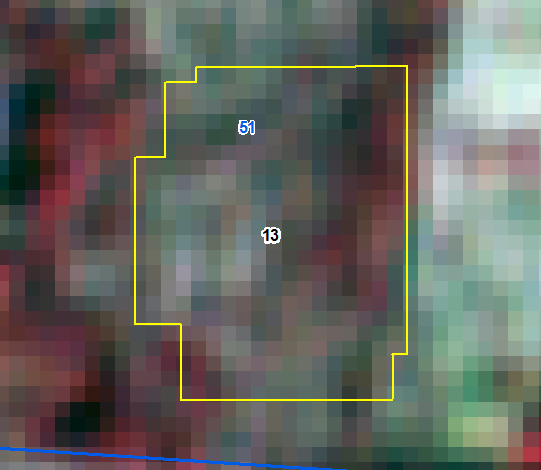 IRS R2 LISS IV Imagery-22-Feb-2018
IRS R2 LISS IV Imagery- 24-jan-2019
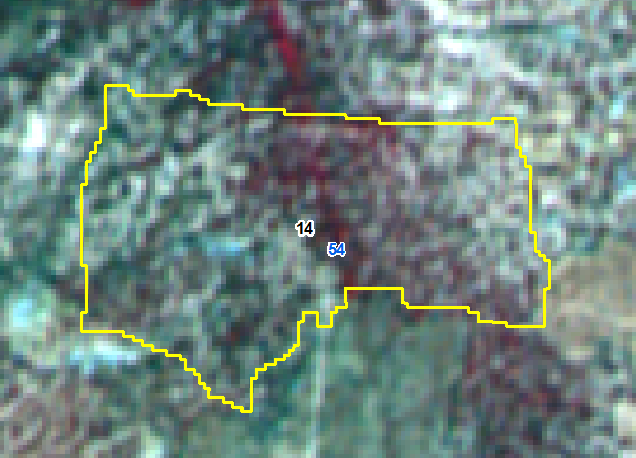 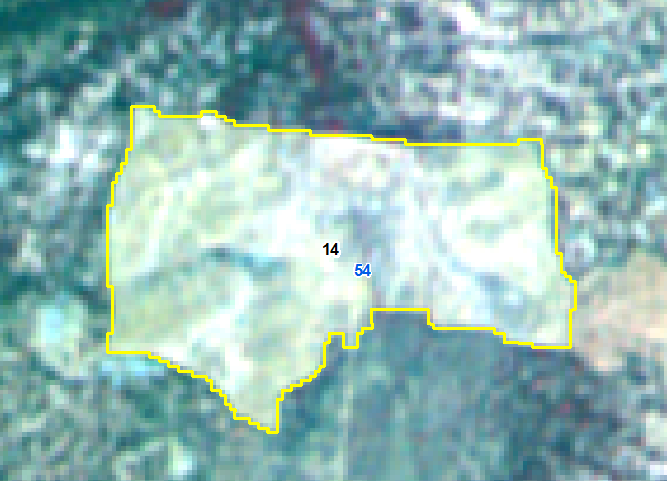 IRS R2 LISS IV Imagery-22-Feb-2018
IRS R2 LISS IV Imagery- 24-jan-2019
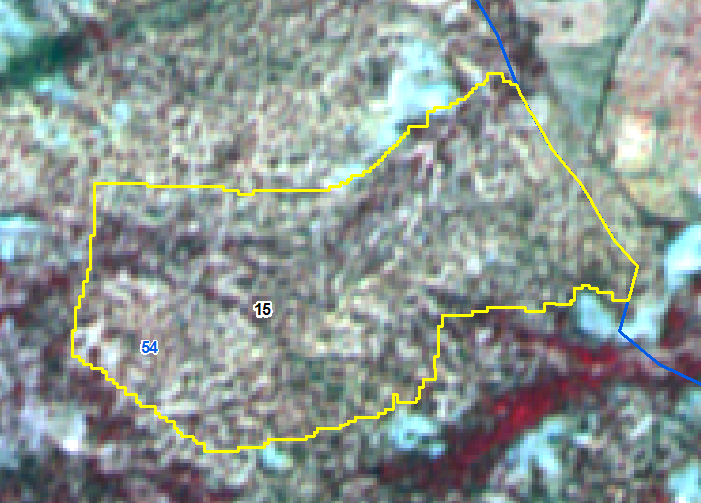 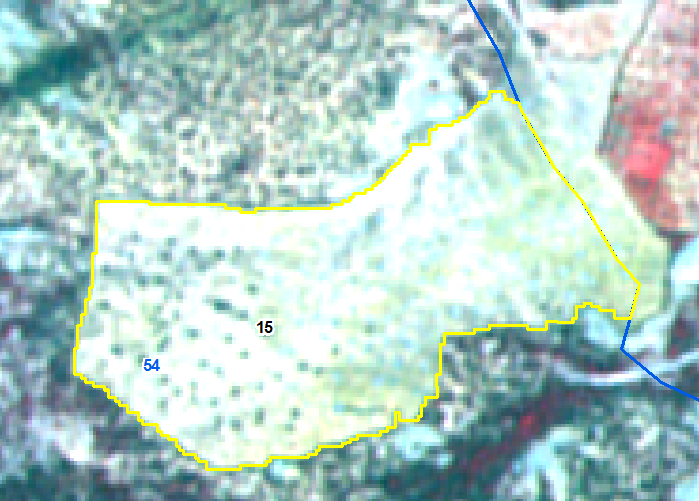 IRS R2 LISS IV Imagery- 25-oct-2018
IRS R2 LISS IV Imagery-22-Feb-2018
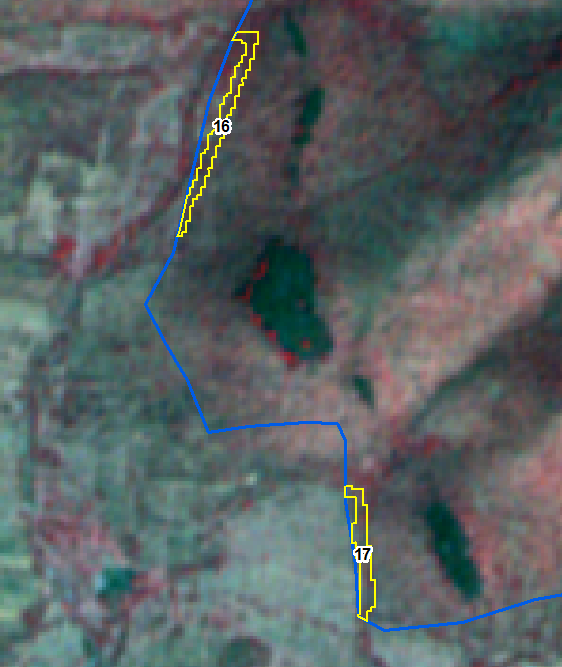 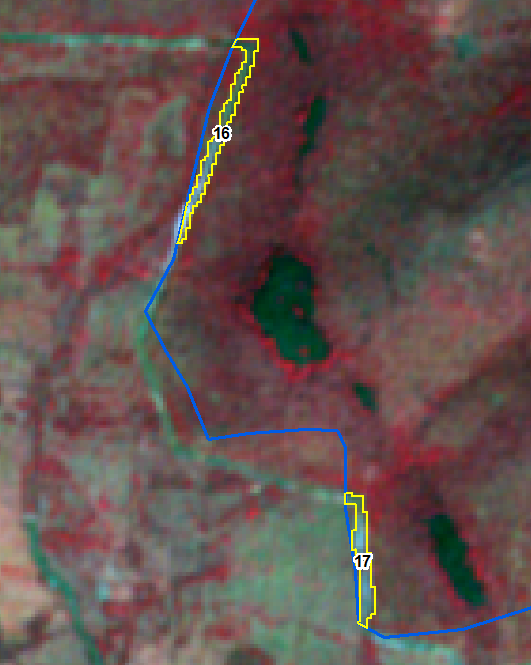 IRS R2 LISS IV Imagery- 25-oct-2018
IRS R2 LISS IV Imagery-22-Feb-2018
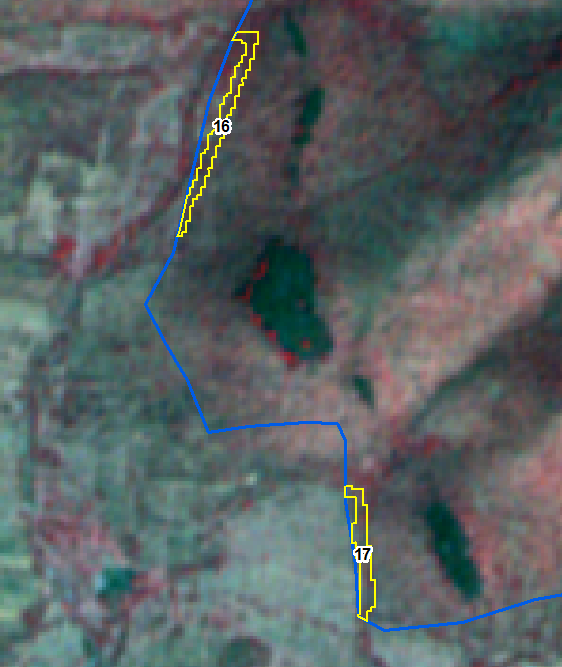 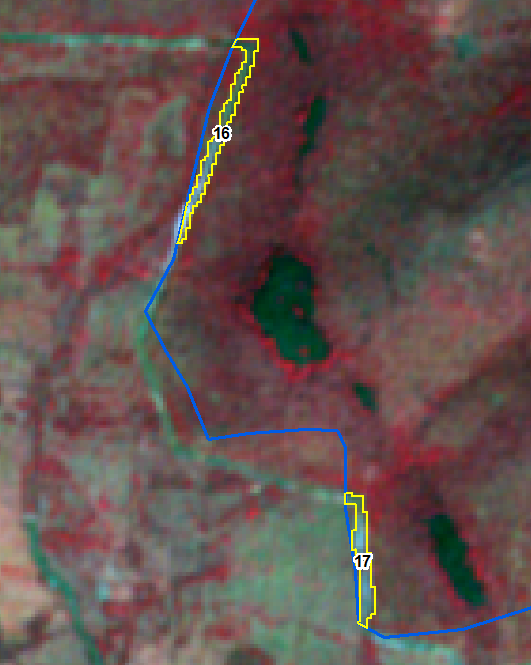 IRS R2 LISS IV Imagery-22-Feb-2018
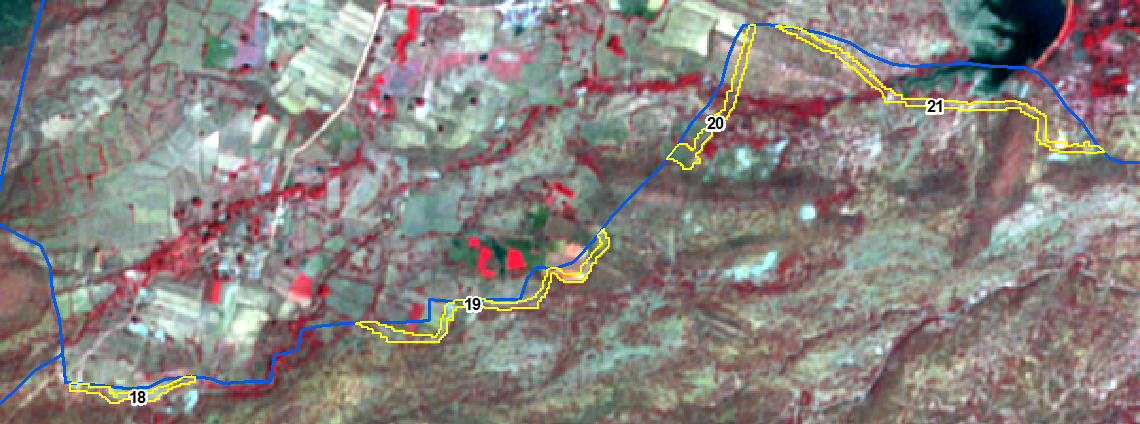 IRS R2 LISS IV Imagery-25-oct-2018
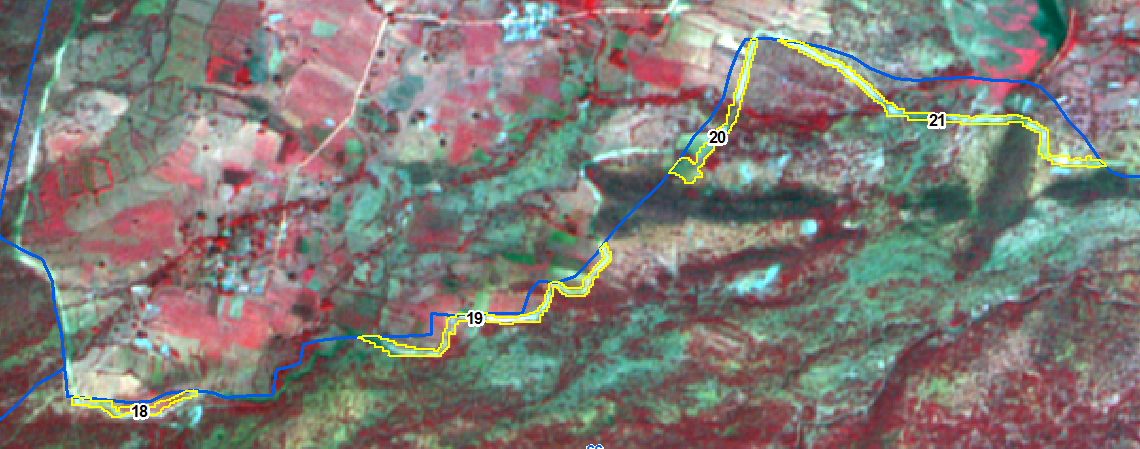 IRS R2 LISS IV Imagery-22-Feb-2018
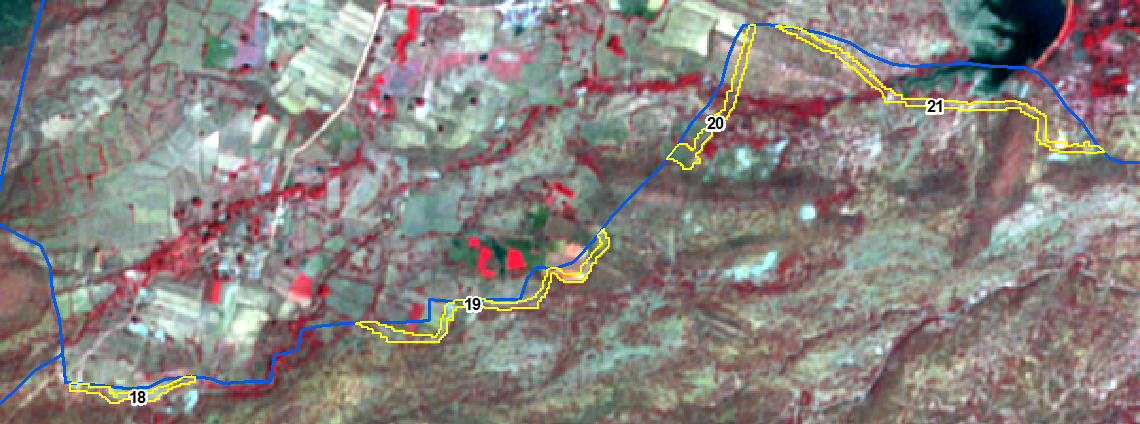 IRS R2 LISS IV Imagery-25-oct-2018
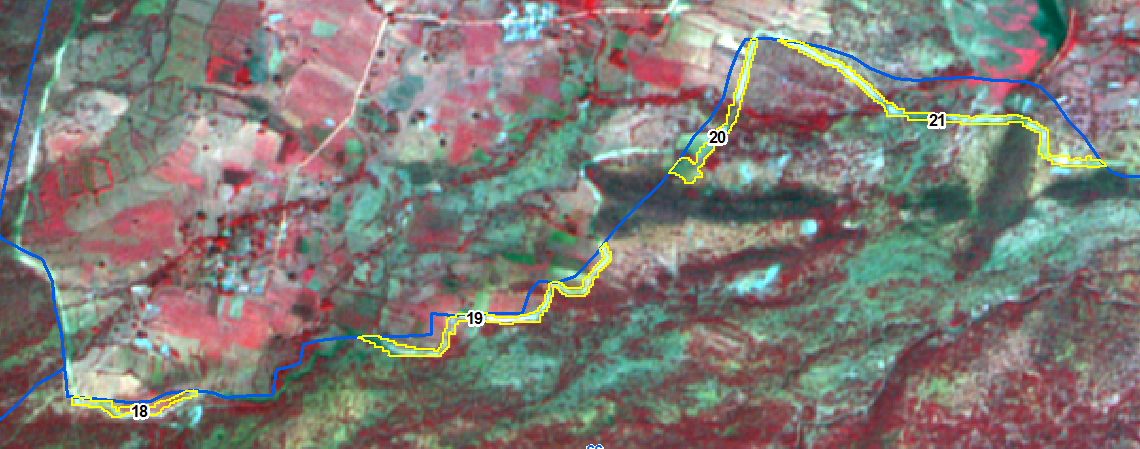 IRS R2 LISS IV Imagery-22-Feb-2018
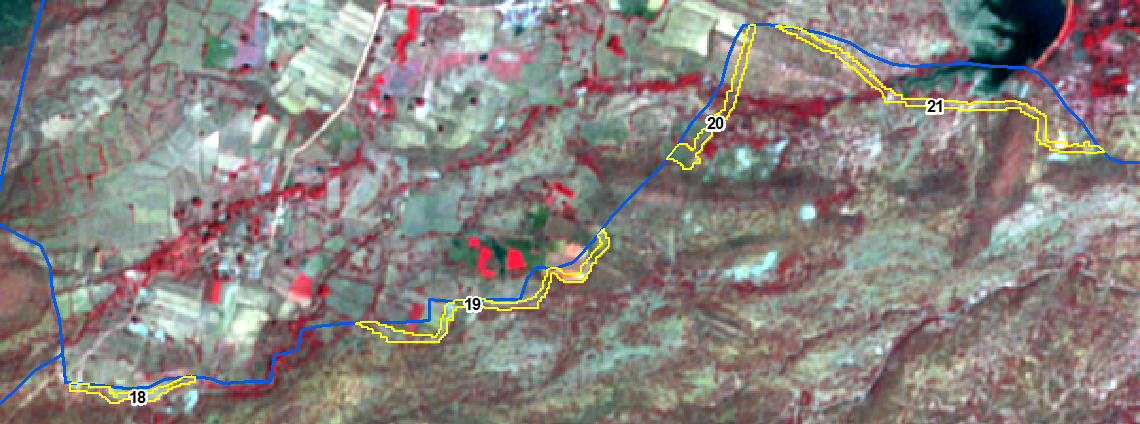 IRS R2 LISS IV Imagery-25-oct-2018
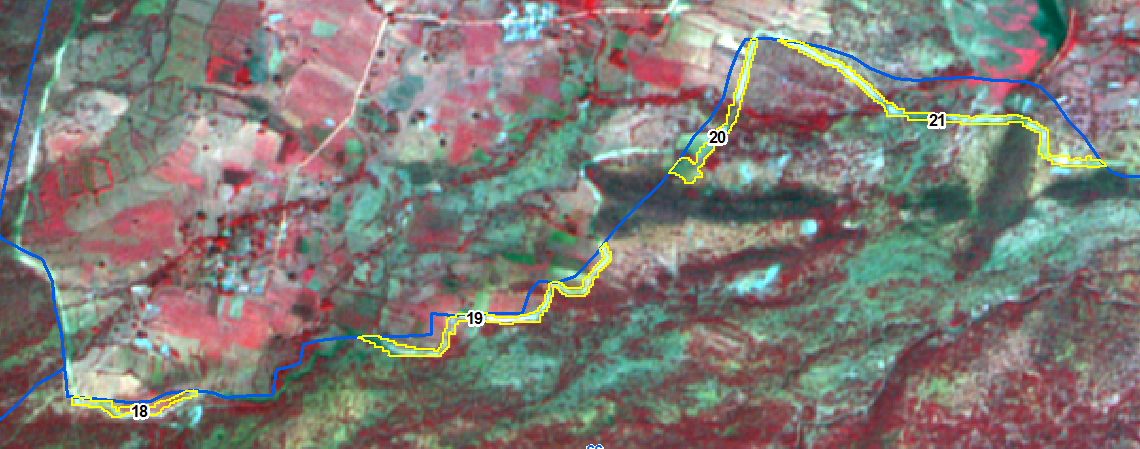 IRS R2 LISS IV Imagery-22-Feb-2018
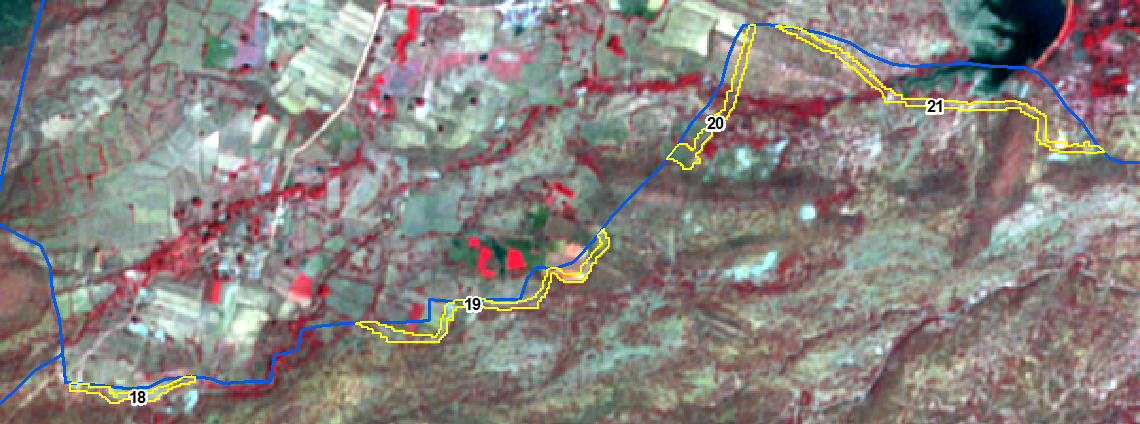 IRS R2 LISS IV Imagery-25-oct-2018
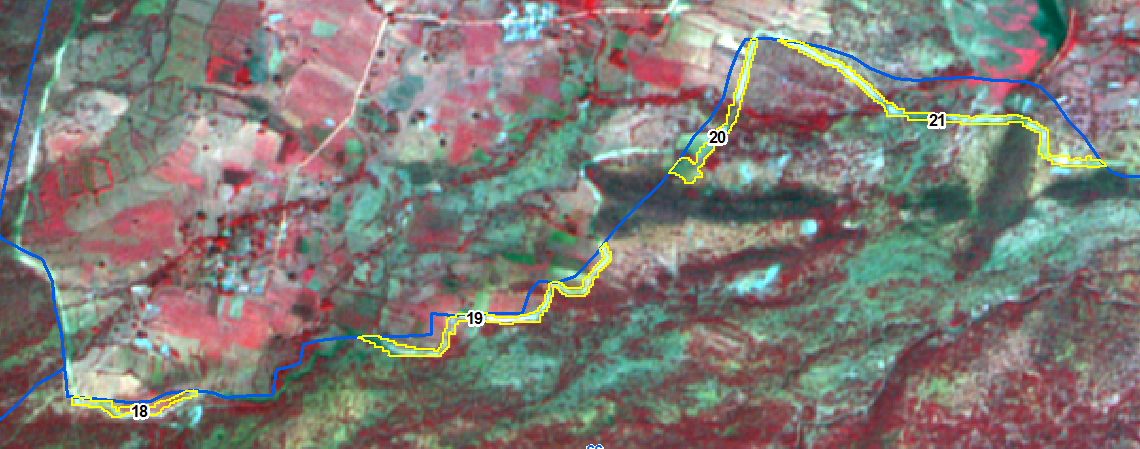 IRS R2 LISS IV Imagery-22-Feb-2018
IRS R2 LISS IV Imagery- 25-Oct-2018
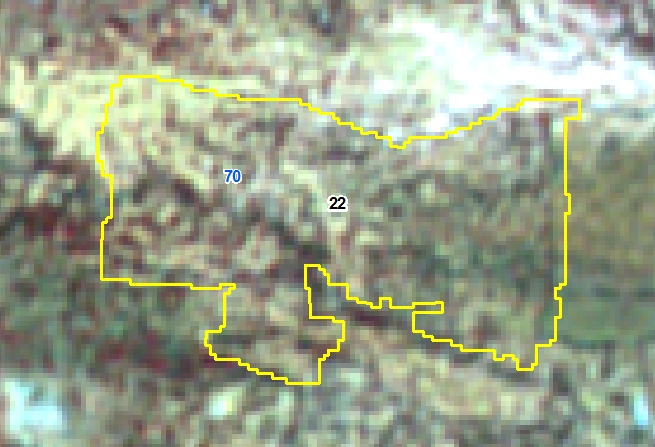 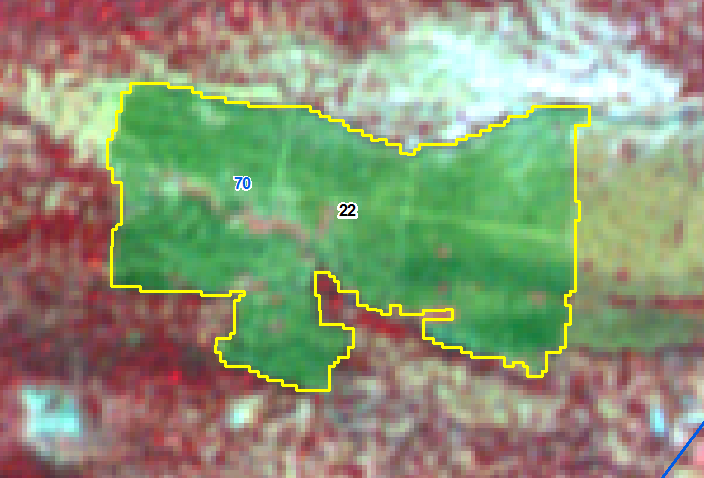 IRS R2 LISS IV Imagery-22-Feb-2018
IRS R2 LISS IV Imagery- 24-Jan-2019
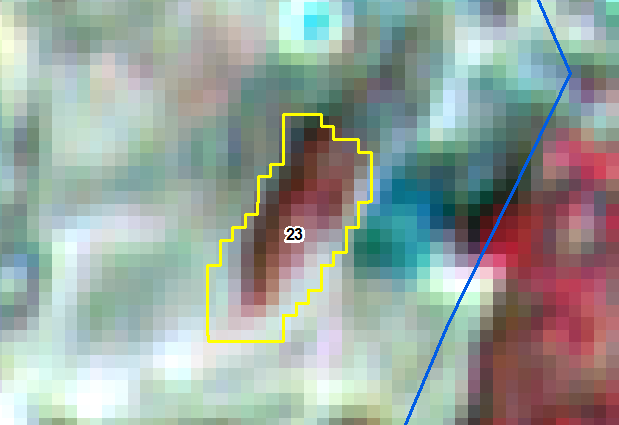 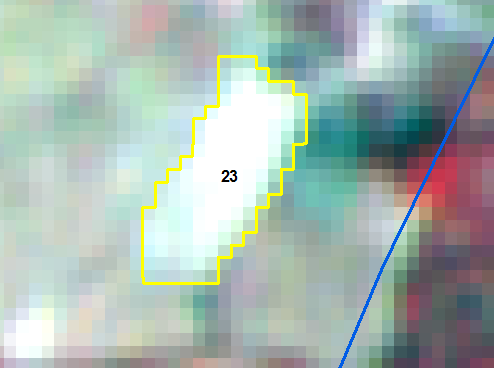 IRS R2 LISS IV Imagery-22-Feb-2018
IRS R2 LISS IV Imagery- 24-Jan-2019
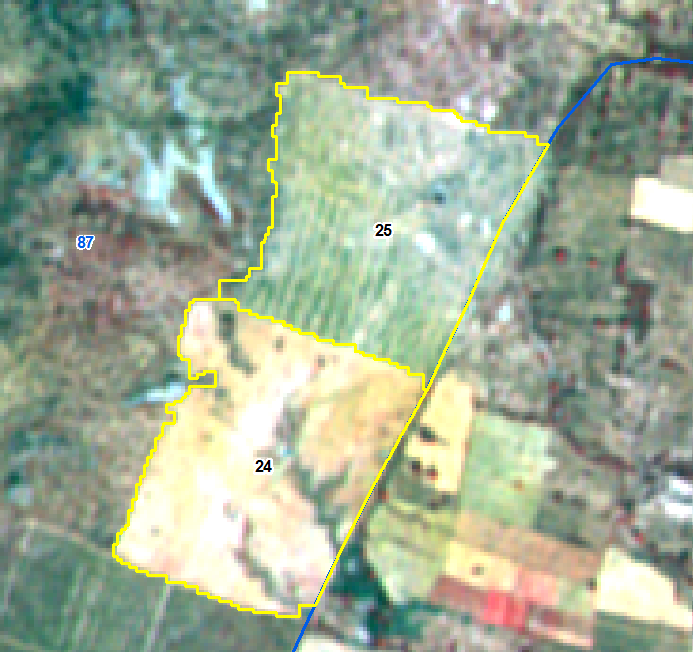 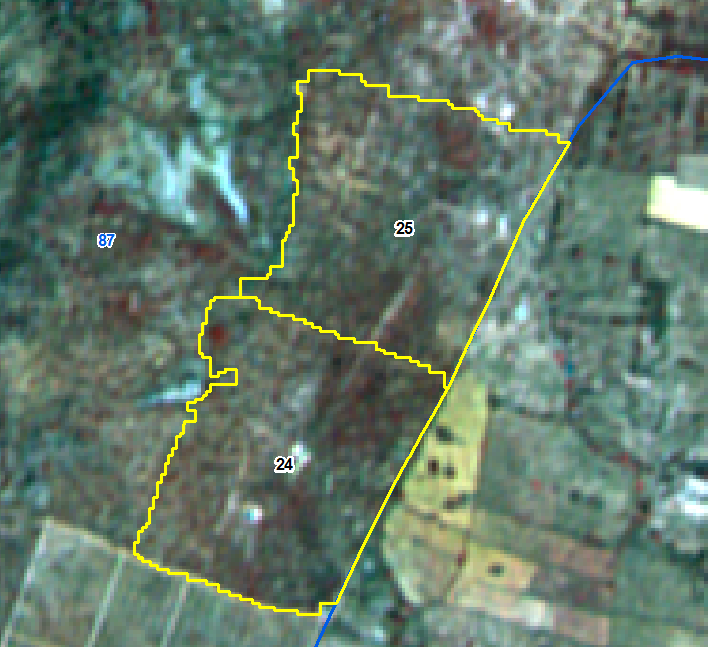 IRS R2 LISS IV Imagery-22-Feb-2018
IRS R2 LISS IV Imagery- 24-Jan-2019
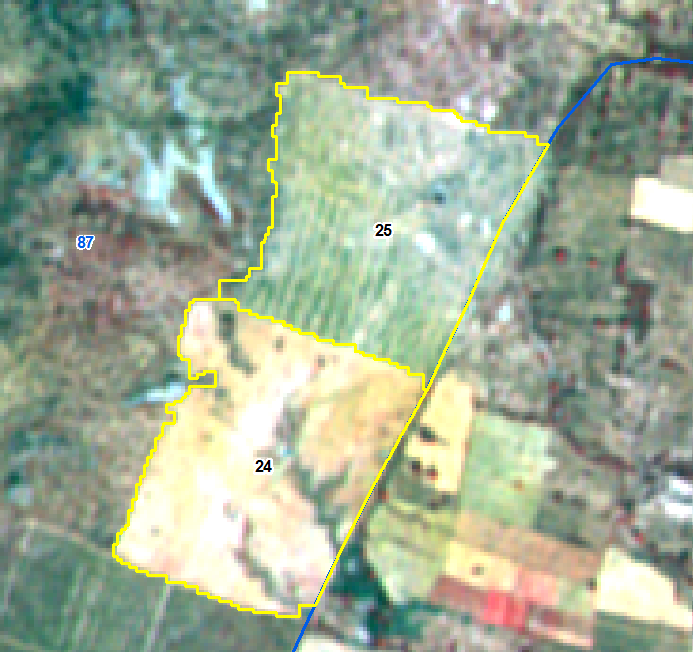 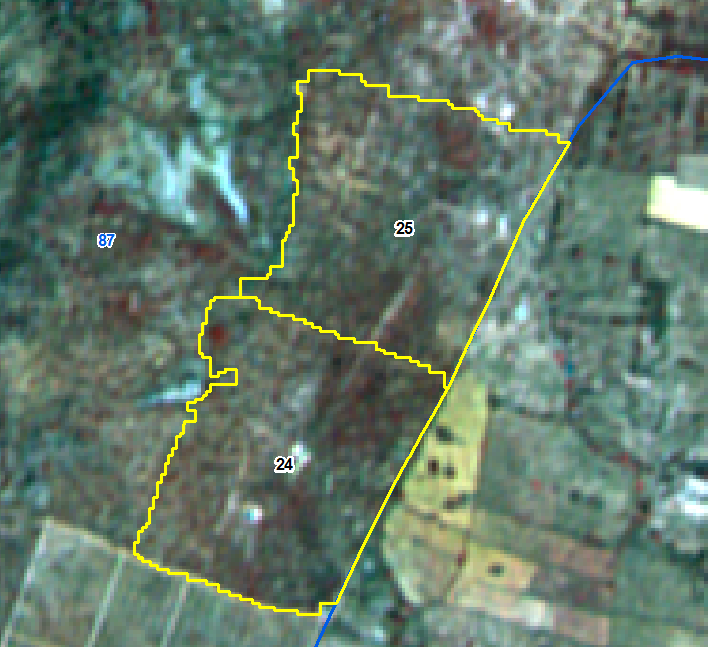 IRS R2 LISS IV Imagery-22-Feb-2018
IRS R2 LISS IV Imagery- 24-Jan-2019
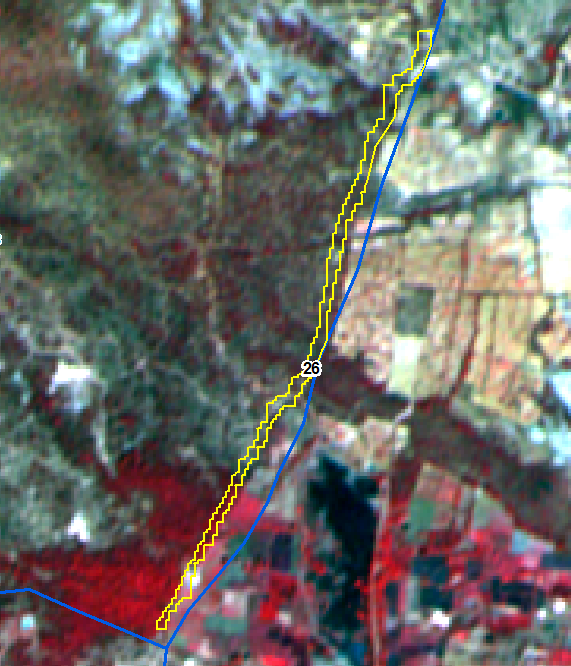 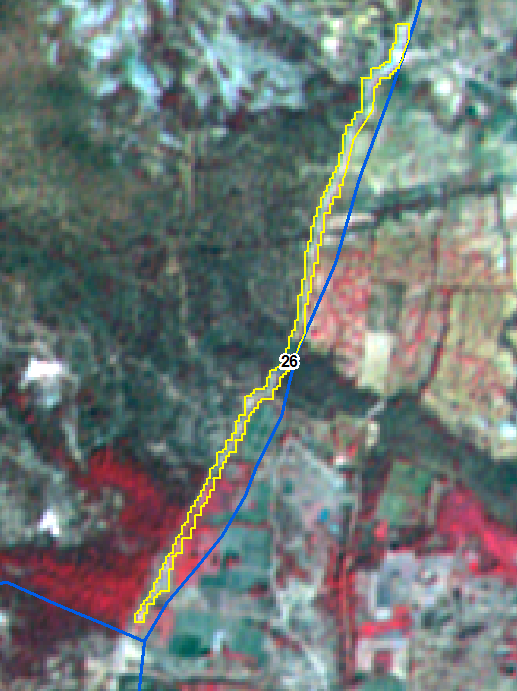 IRS R2 LISS IV Imagery-22-Feb-2018
IRS R2 LISS IV Imagery- 24-Jan-2019
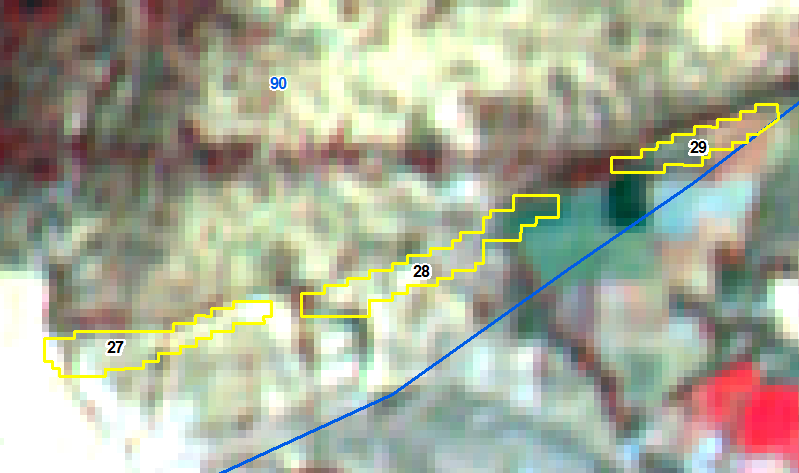 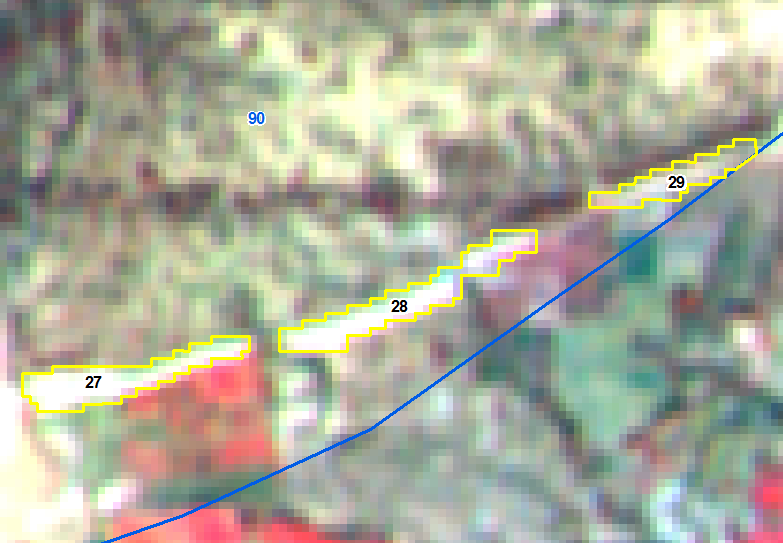 IRS R2 LISS IV Imagery-22-Feb-2018
IRS R2 LISS IV Imagery- 24-Jan-2019
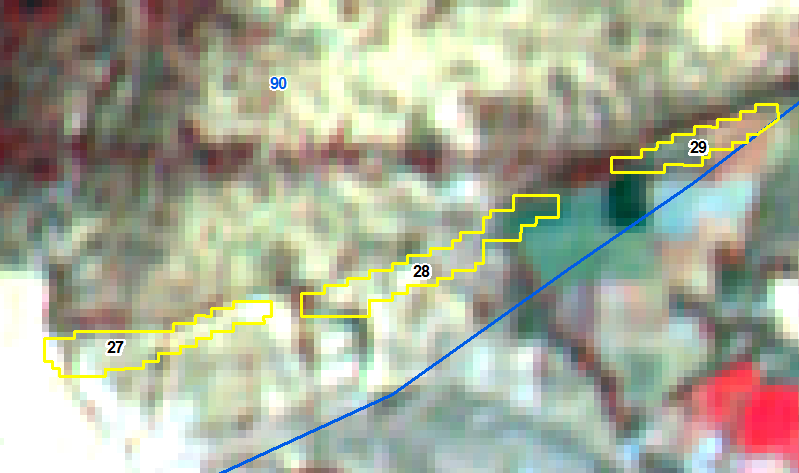 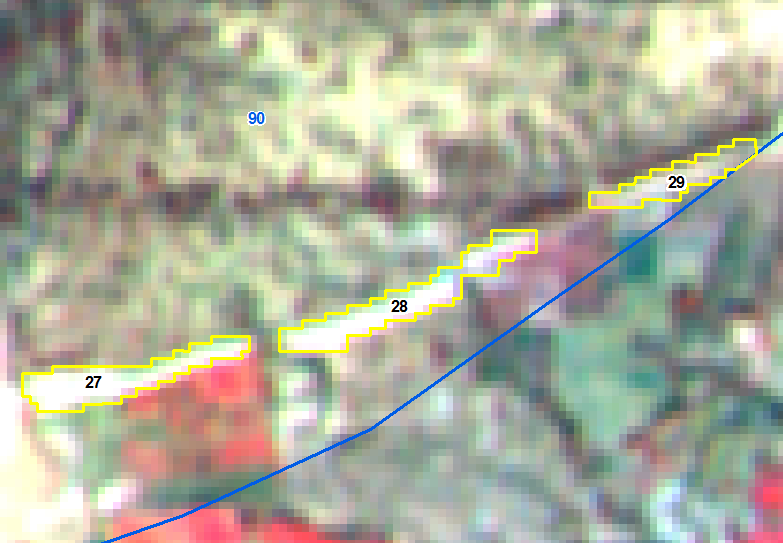 IRS R2 LISS IV Imagery-22-Feb-2018
IRS R2 LISS IV Imagery- 24-Jan-2019
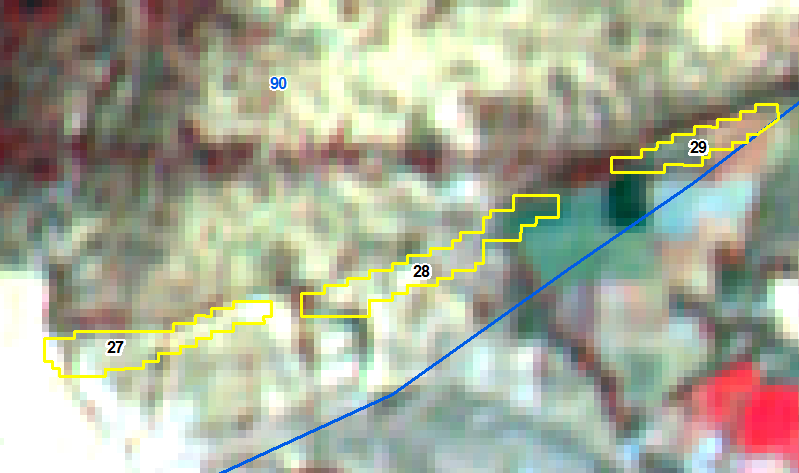 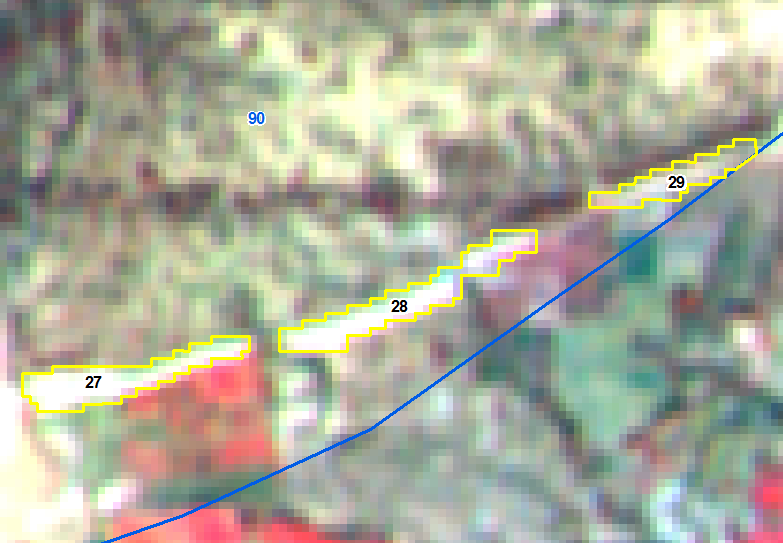 IRS R2 LISS IV Imagery-22-Feb-2018
IRS R2 LISS IV Imagery- 24-Jan-2019
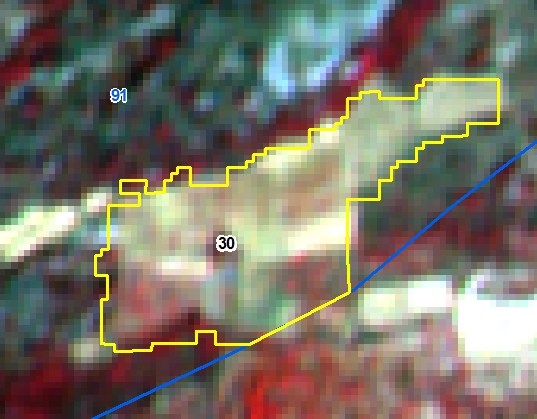 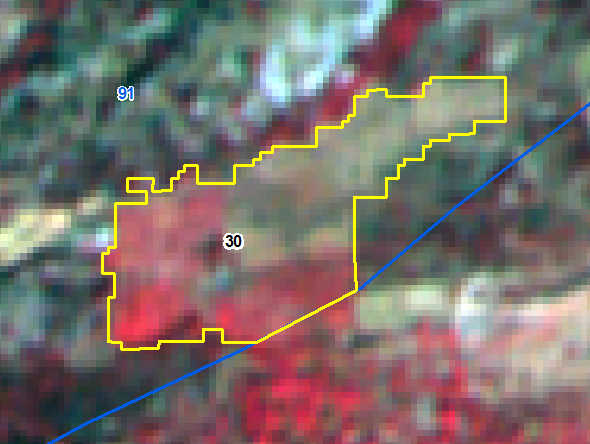 IRS R2 LISS IV Imagery-22-Feb-2018
IRS R2 LISS IV Imagery- 24-Jan-2019
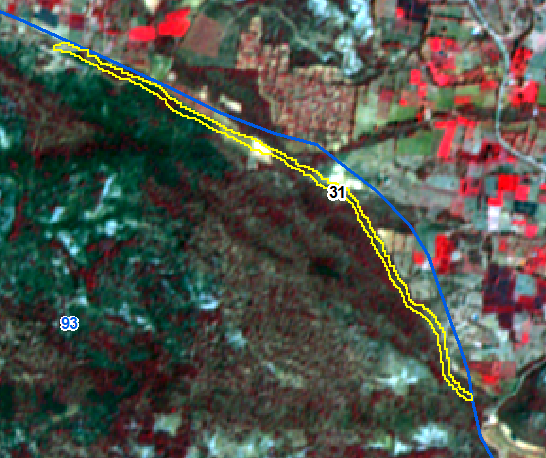 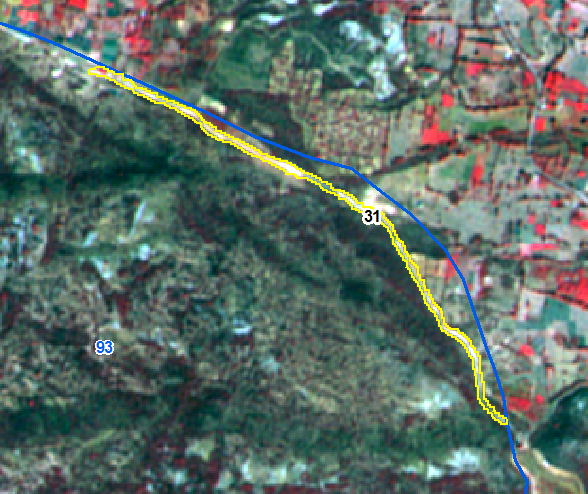 IRS R2 LISS IV Imagery-22-Feb-2018
IRS R2 LISS IV Imagery- 24-Jan-2019
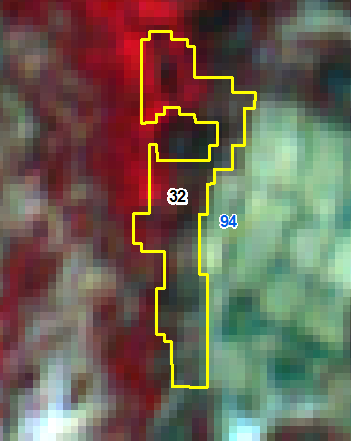 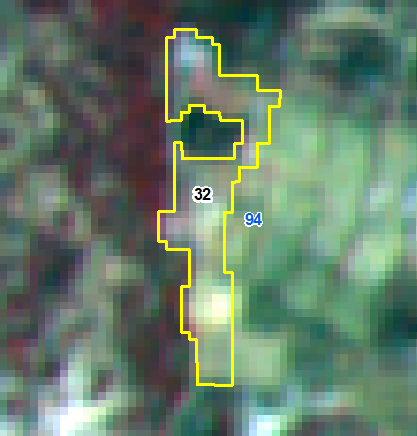 IRS R2 LISS IV Imagery-22-Feb-2018
IRS R2 LISS IV Imagery- 24-Jan-2019
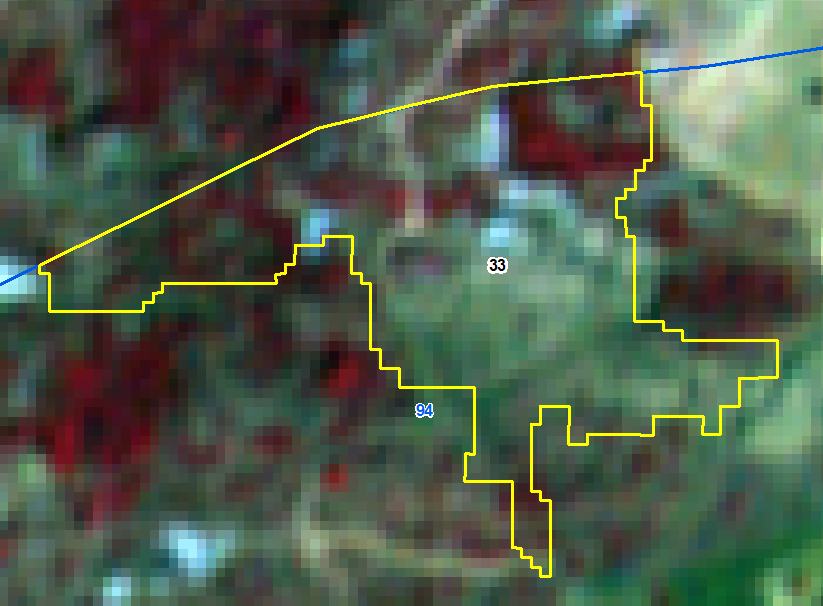 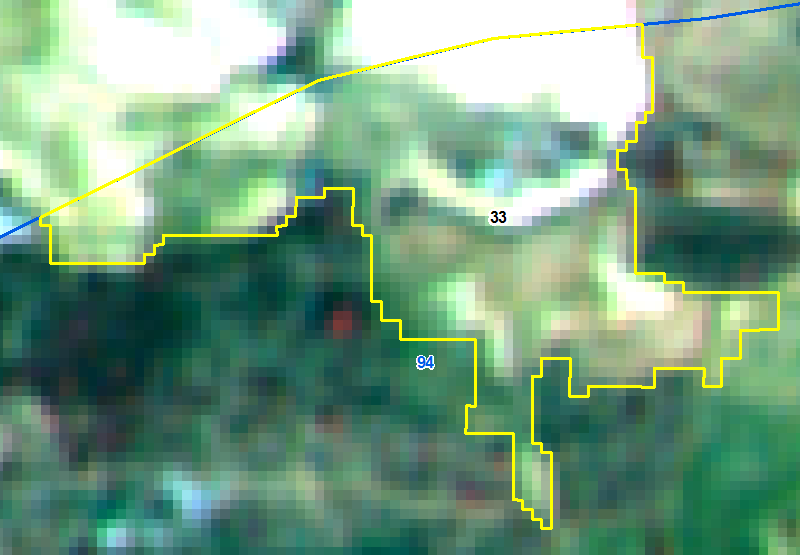 IRS R2 LISS IV Imagery-22-Feb-2018
IRS R2 LISS IV Imagery- 24-Jan-2019
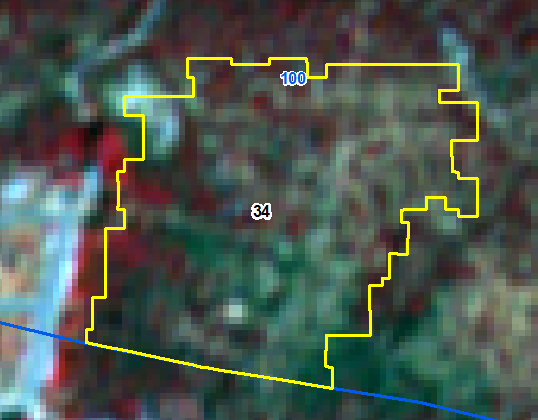 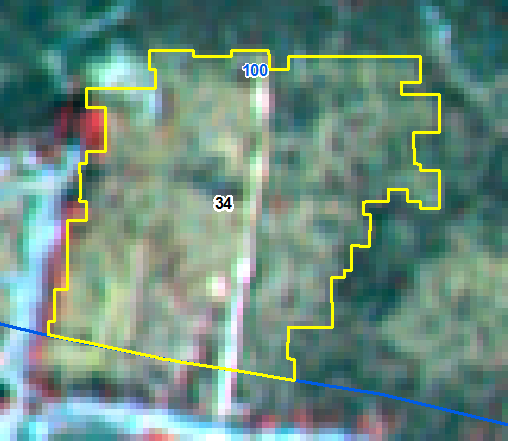 IRS R2 LISS III Imagery-22-Feb-2018
IRS R2 LISS III Imagery- 13-mar-2019
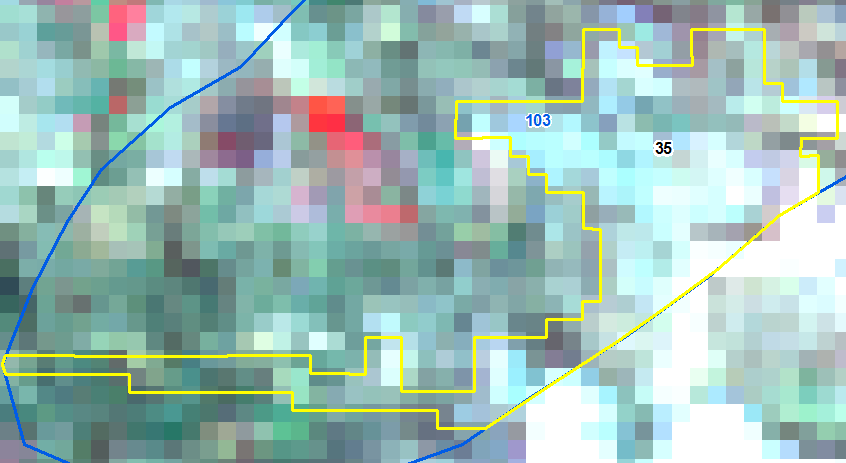 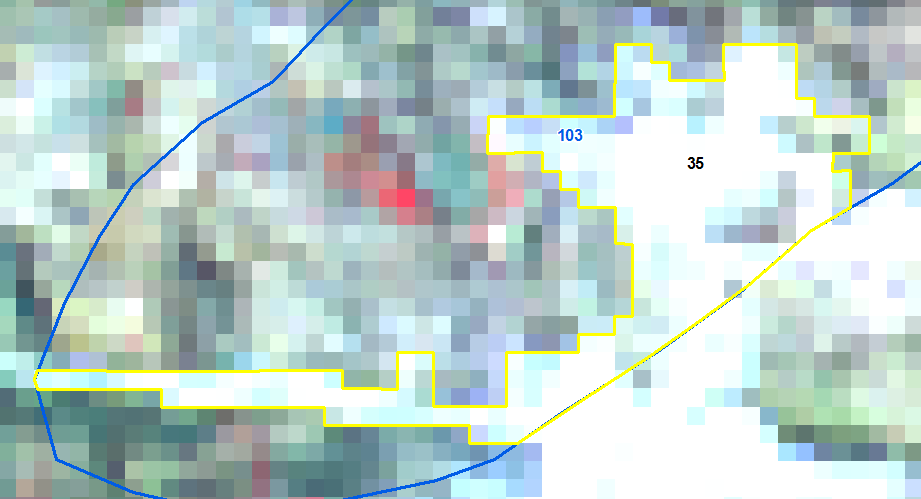 IRS R2 LISS III Imagery-22-Feb-2018
IRS R2 LISS III Imagery- 13-mar-2019
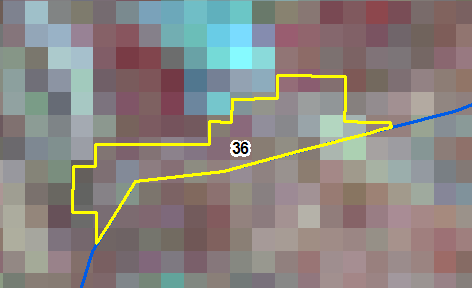 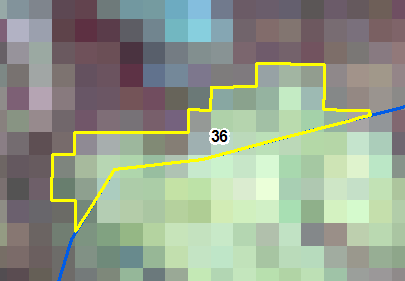 IRS R2 LISS III Imagery-22-Feb-2018
IRS R2 LISS III Imagery- 13-mar-2019
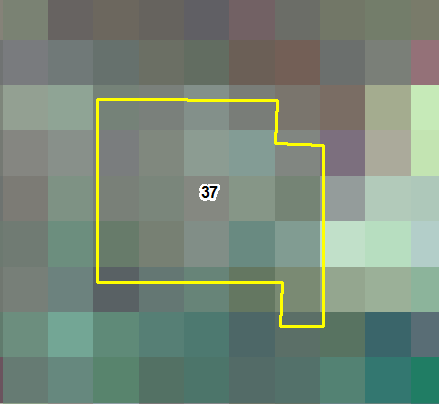 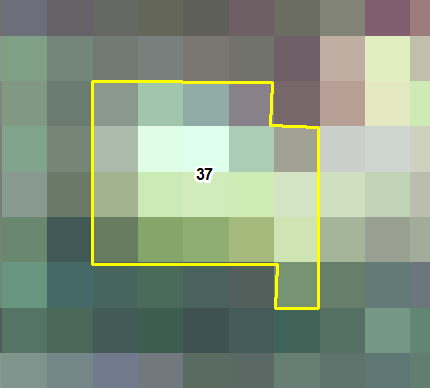 IRS R2 LISS IV Imagery-22-Feb-2018
IRS R2 LISS IV Imagery- 24-Jan-2019
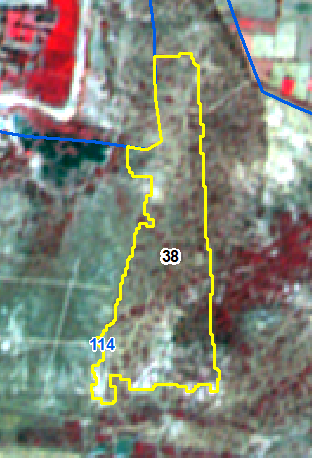 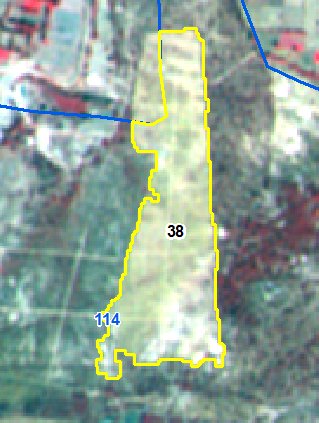 IRS R2 LISS IV Imagery-22-Feb-2018
IRS R2 LISS IV Imagery- 24-Jan-2019
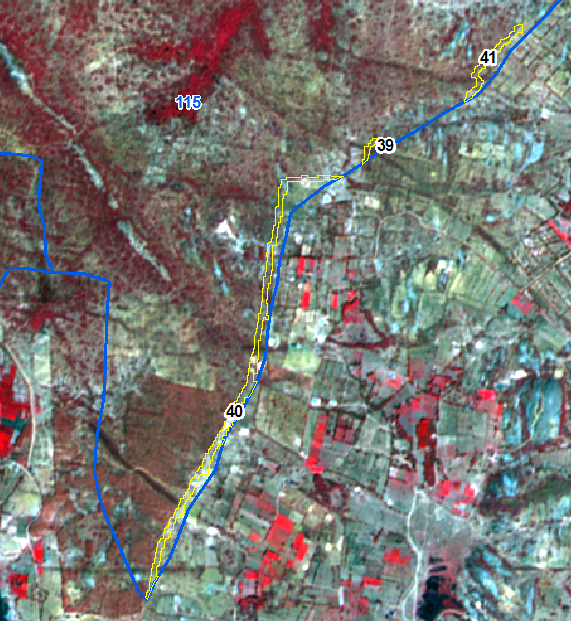 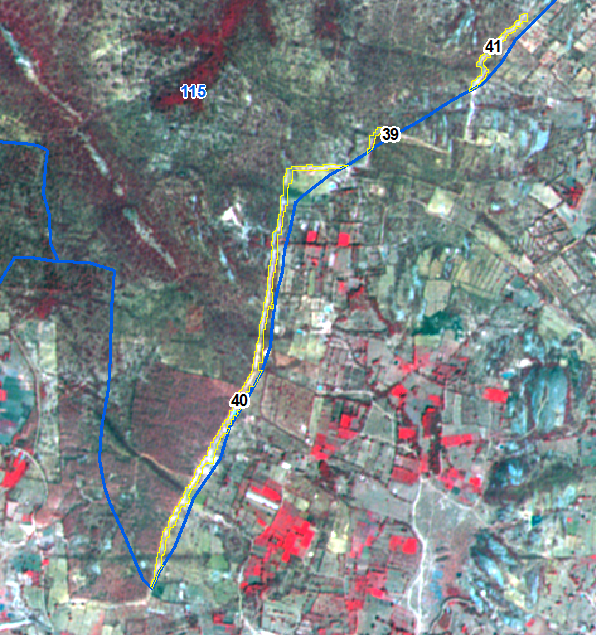 IRS R2 LISS IV Imagery-22-Feb-2018
IRS R2 LISS IV Imagery- 24-Jan-2019
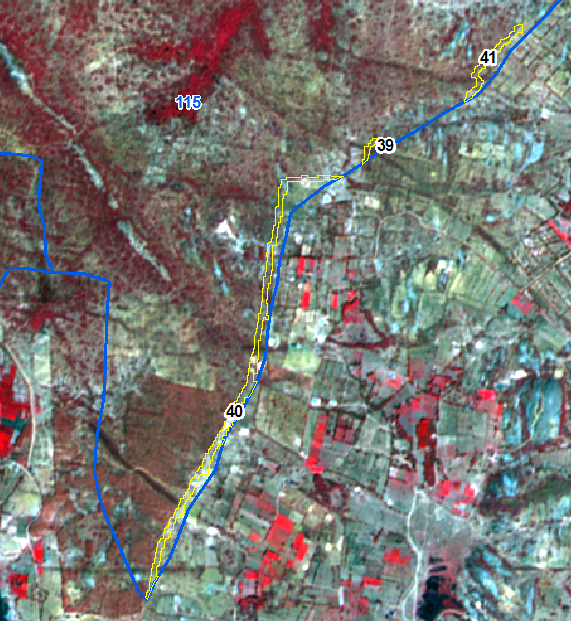 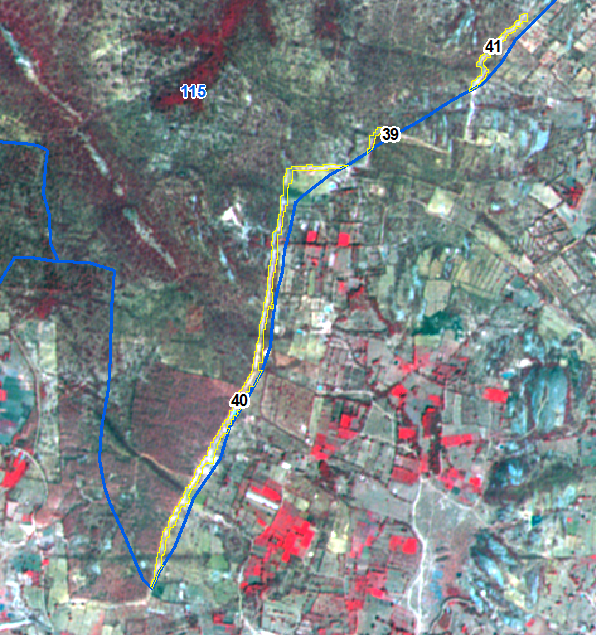 IRS R2 LISS IV Imagery-22-Feb-2018
IRS R2 LISS IV Imagery- 24-Jan-2019
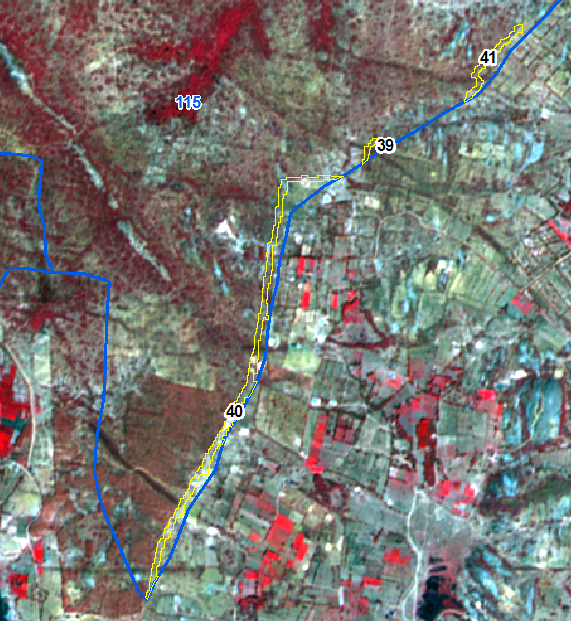 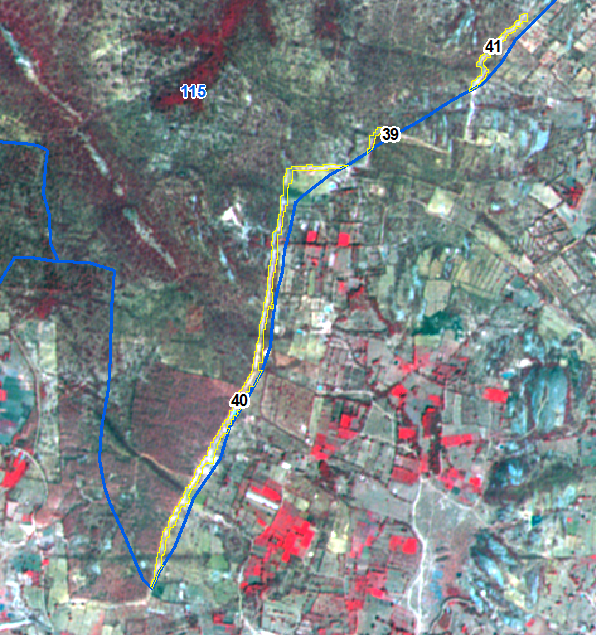 IRS R2 LISS IV Imagery-22-Feb-2018
IRS R2 LISS IV Imagery- 24-Jan-2019
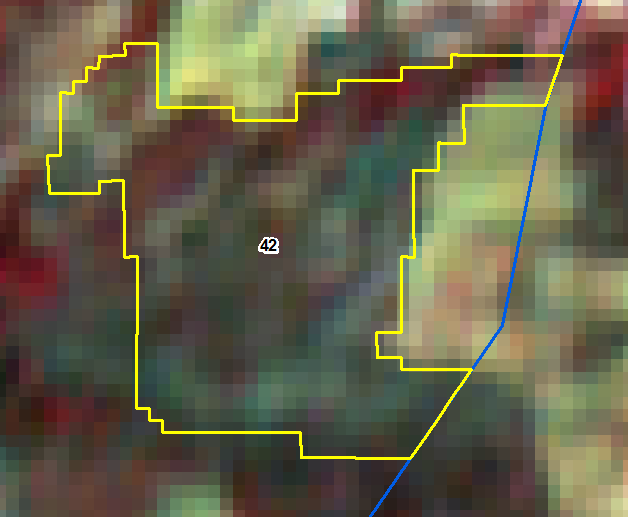 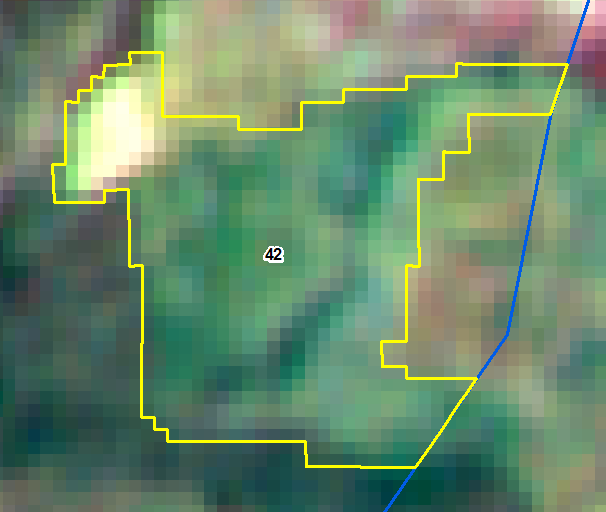 IRS R2 LISS IV Imagery-22-Feb-2018
IRS R2 LISS IV Imagery- 24-Jan-2019
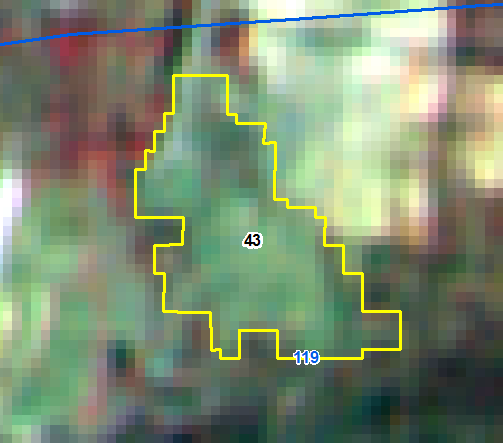 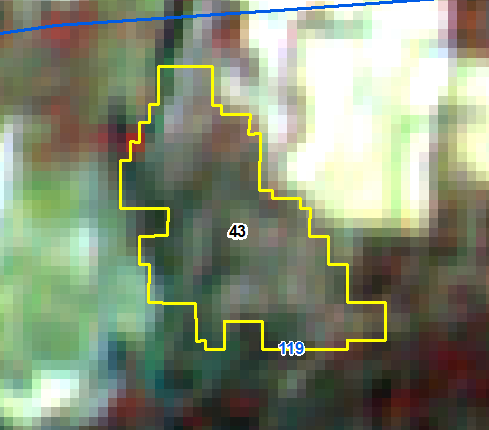 IRS R2 LISS IV Imagery-22-Feb-2018
IRS R2 LISS IV Imagery- 24-Jan-2019
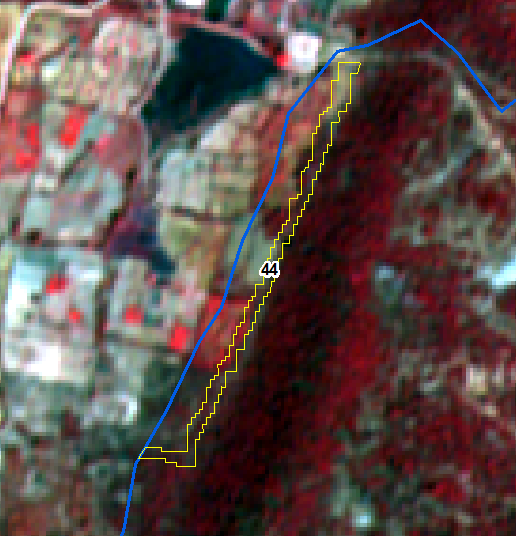 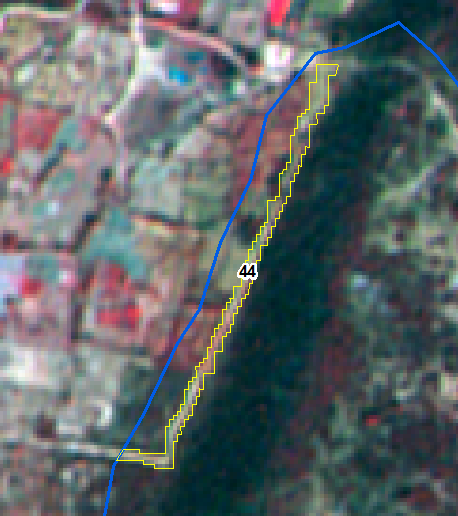 IRS R2 LISS IV Imagery-22-Feb-2018
IRS R2 LISS IV Imagery- 24-Jan-2019
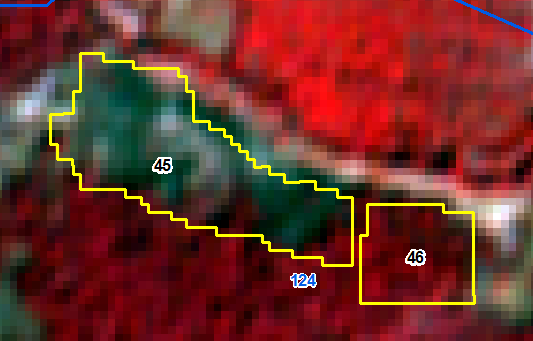 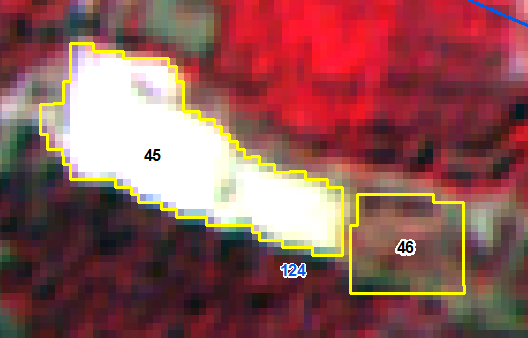 IRS R2 LISS IV Imagery-22-Feb-2018
IRS R2 LISS IV Imagery- 24-Jan-2019
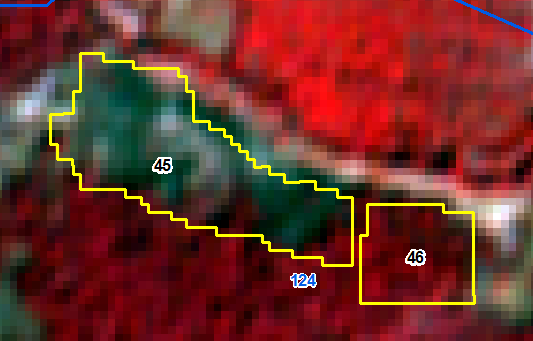 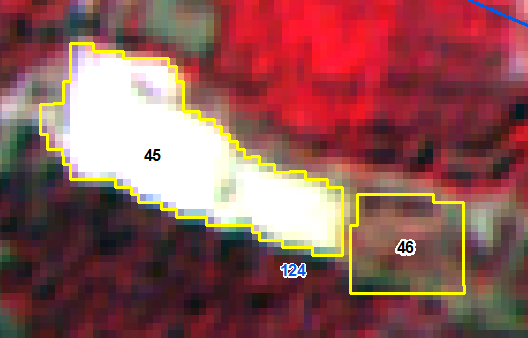 IRS R2 LISS IV Imagery-22-Feb-2018
IRS R2 LISS IV Imagery- 24-Jan-2019
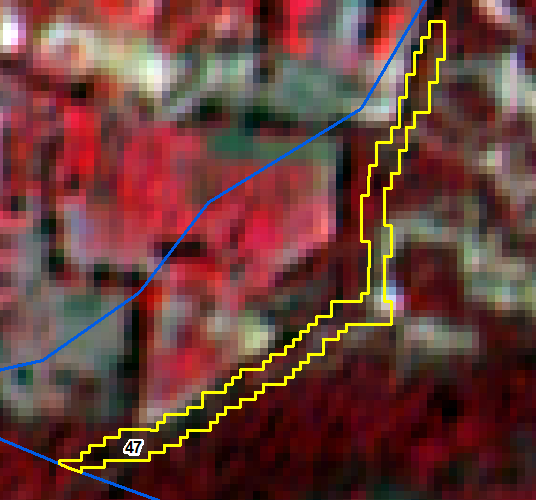 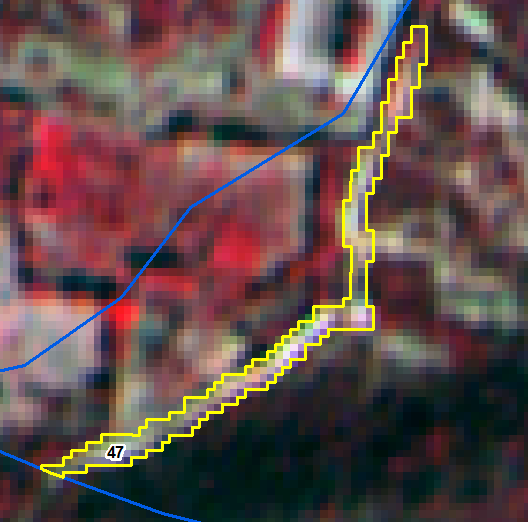 IRS R2 LISS IV Imagery-22-Feb-2018
IRS R2 LISS IV Imagery- 24-Jan-2019
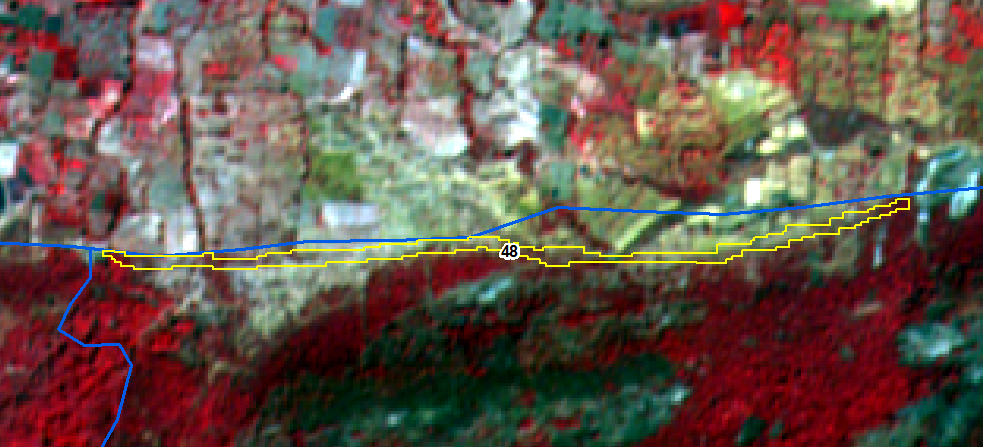 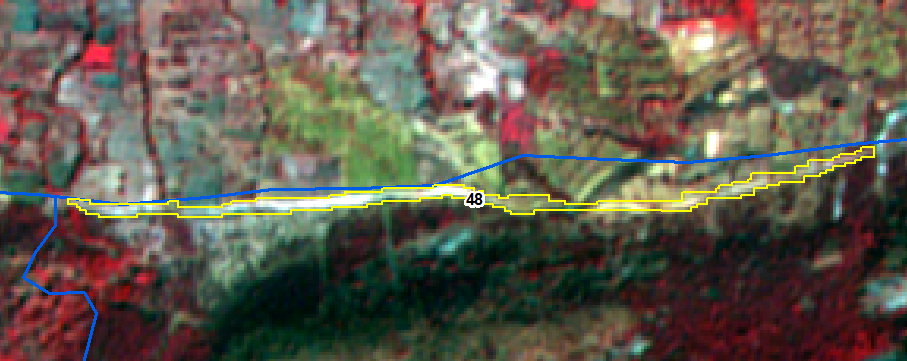 IRS R2 LISS IV Imagery-22-Feb-2018
IRS R2 LISS IV Imagery- 24-Jan-2019
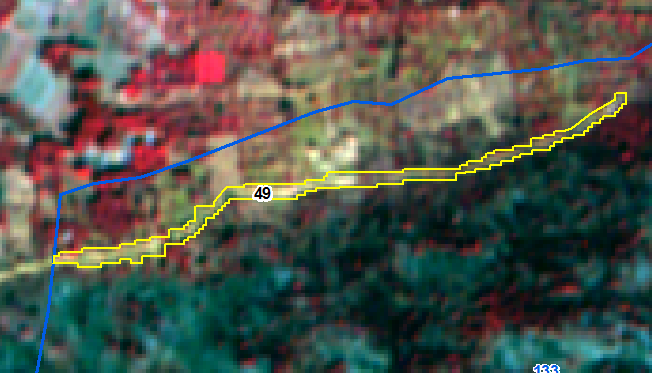 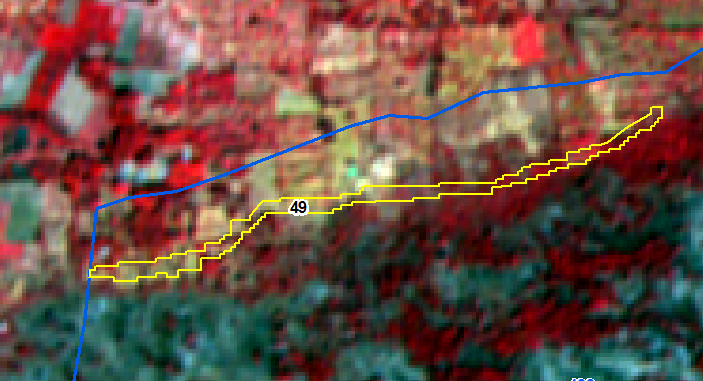 IRS R2 LISS IV Imagery-22-Feb-2018
IRS R2 LISS IV Imagery- 24-Jan-2019
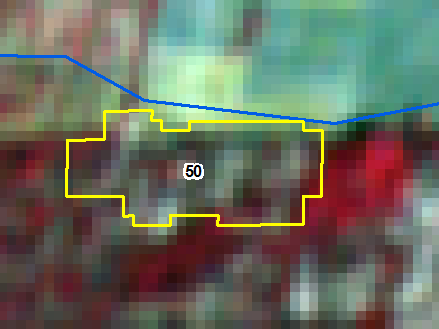 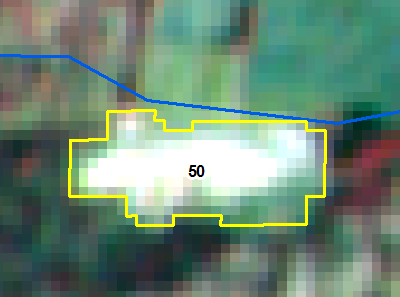 IRS R2 LISS IV Imagery-6-Mar-18
IRS R2 LISS IV Imagery-24-Jan-2019
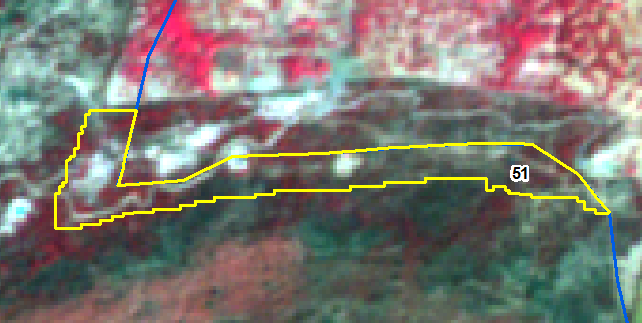 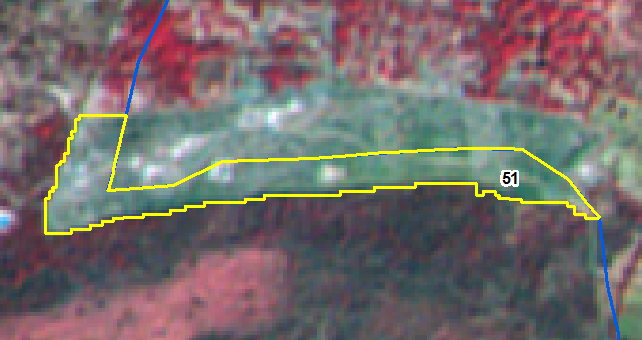 IRS R2 LISS IV Imagery-6-Mar-18
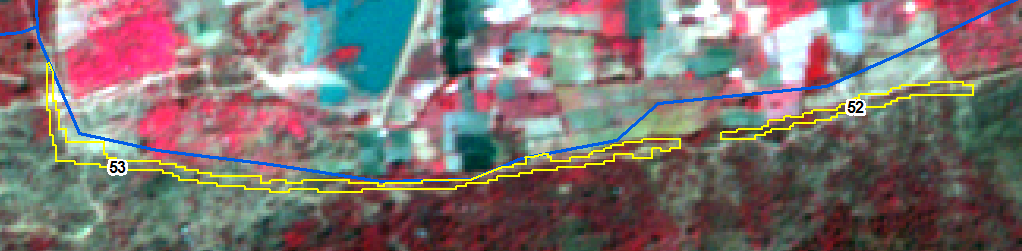 IRS R2 LISS IV Imagery-24-Jan-2019
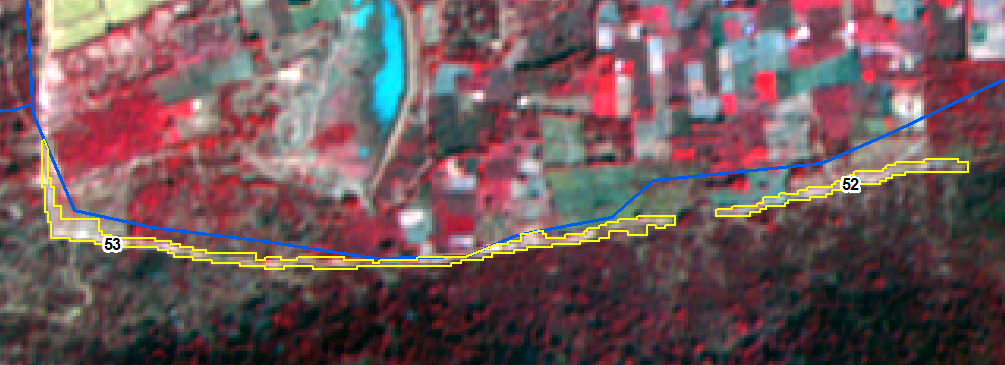 IRS R2 LISS IV Imagery-6-Mar-18
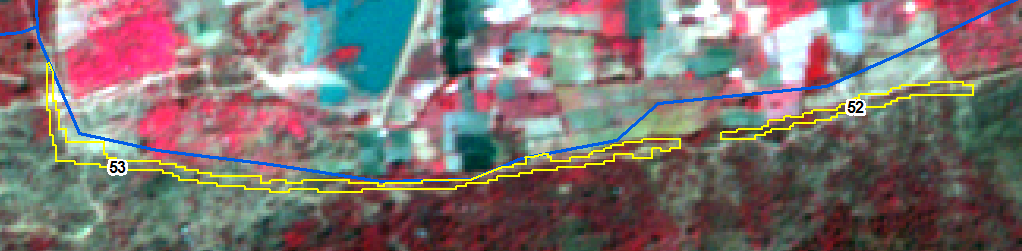 IRS R2 LISS IV Imagery-24-Jan-2019
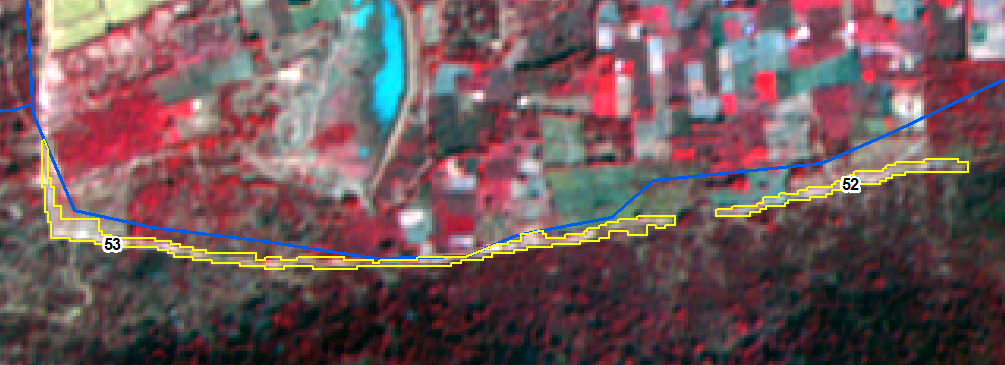 IRS R2 LISS IV Imagery-6-Mar-18
IRS R2 LISS IV Imagery-24-Jan-2019
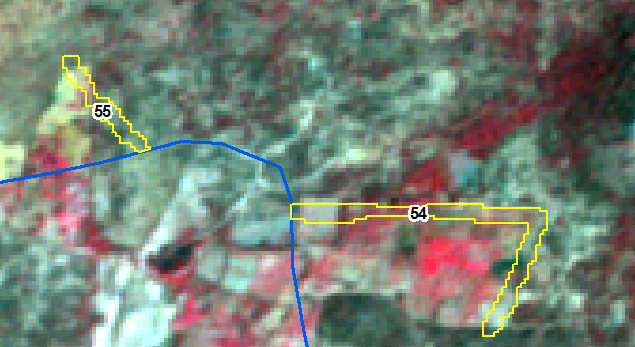 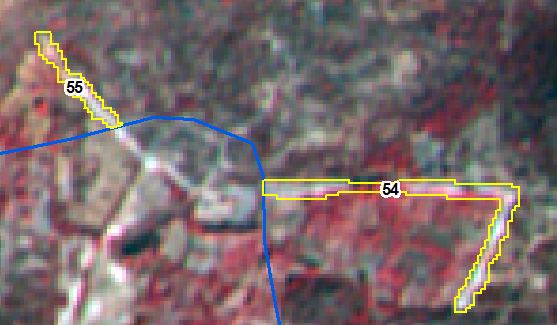 IRS R2 LISS IV Imagery-6-Mar-18
IRS R2 LISS IV Imagery-24-Jan-2019
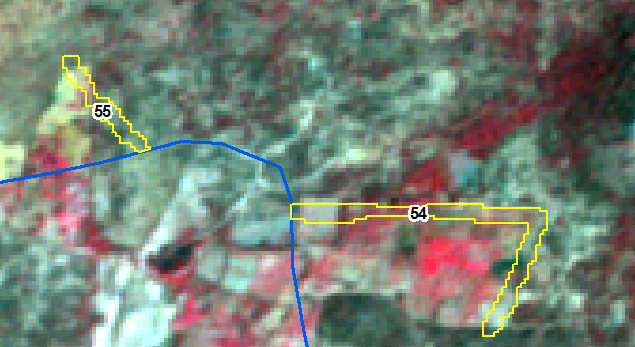 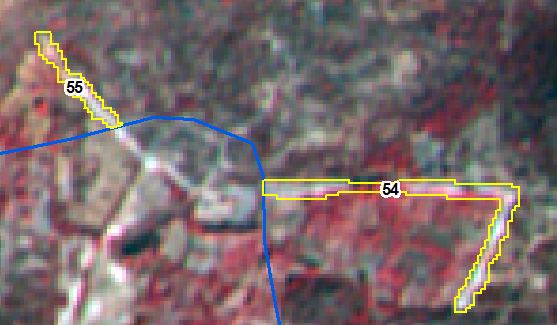 IRS R2 LISS IV Imagery-22-Feb-2018
IRS R2 LISS IV Imagery- 24-Jan-2019
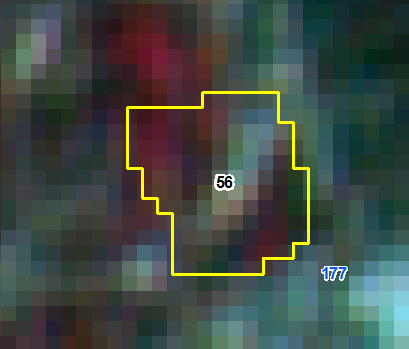 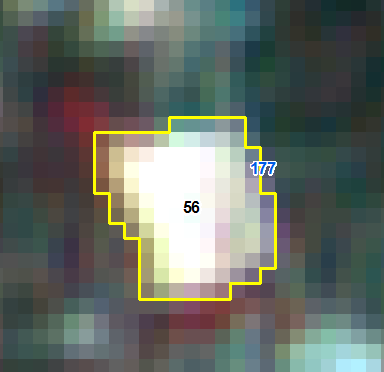 IRS R2 LISS IV Imagery-22-Feb-2018
IRS R2 LISS IV Imagery- 24-Jan-2019
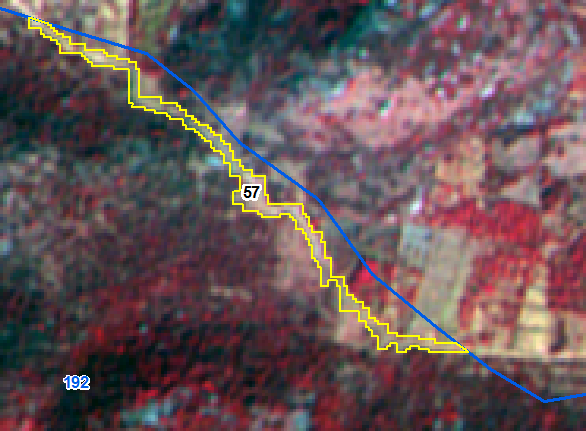 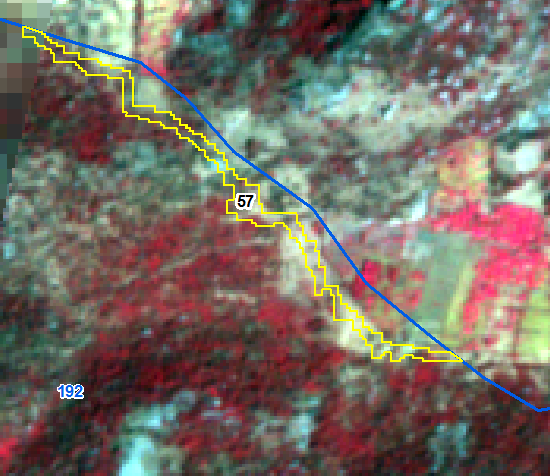 IRS R2 LISS IV Imagery- 24-Jan-2019
IRS R2 LISS IV Imagery-6-Mar-2018
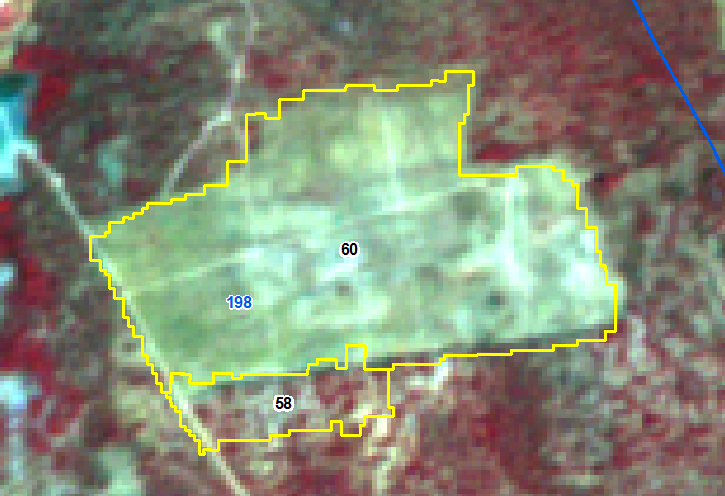 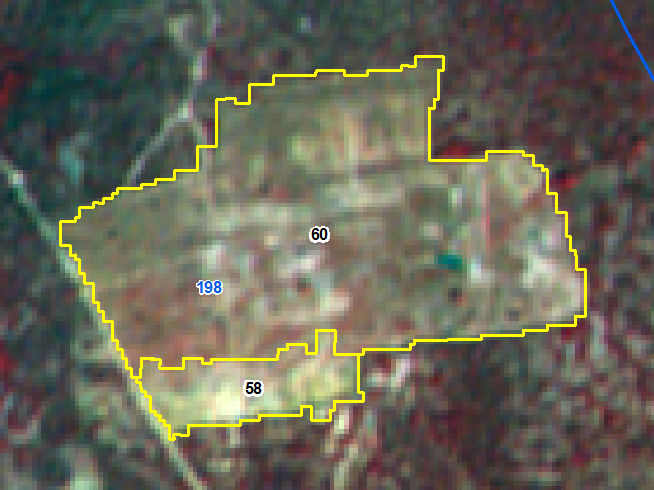 IRS R2 LISS IV Imagery- 24-Jan-2019
IRS R2 LISS IV Imagery-6-Mar-2018
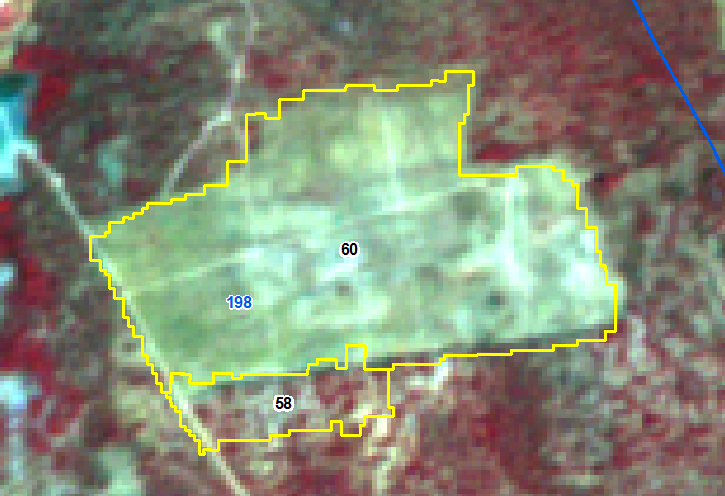 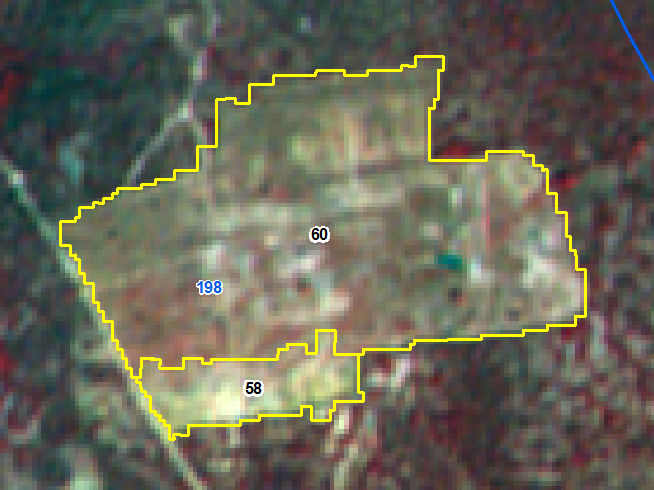 IRS R2 LISS IV Imagery-6-Mar-2018
IRS R2 LISS IV Imagery- 24-Jan-2019
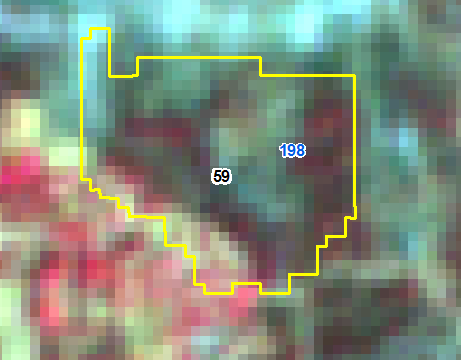 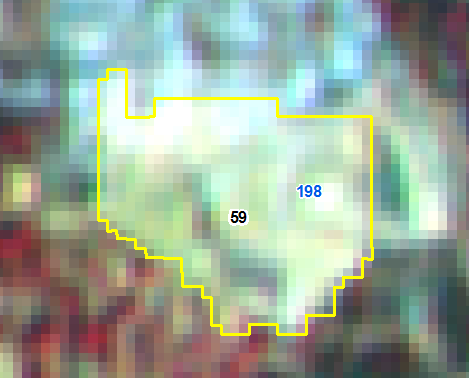 IRS R2 LISS IV Imagery-6-Mar-2018
IRS R2 LISS IV Imagery- 24-Jan-2019
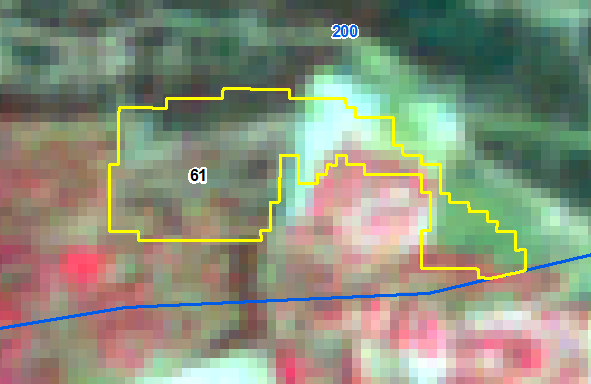 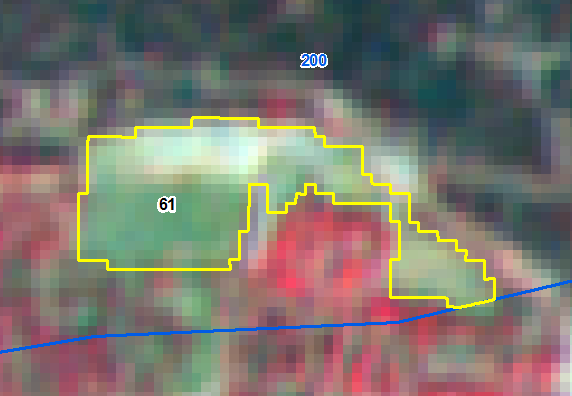 IRS R2 LISS IV Imagery-6-Mar-2018
IRS R2 LISS IV Imagery- 24-Jan-2019
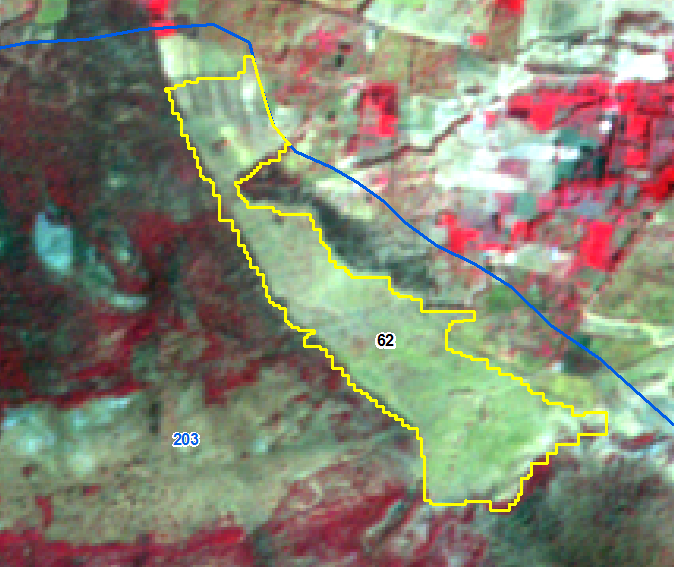 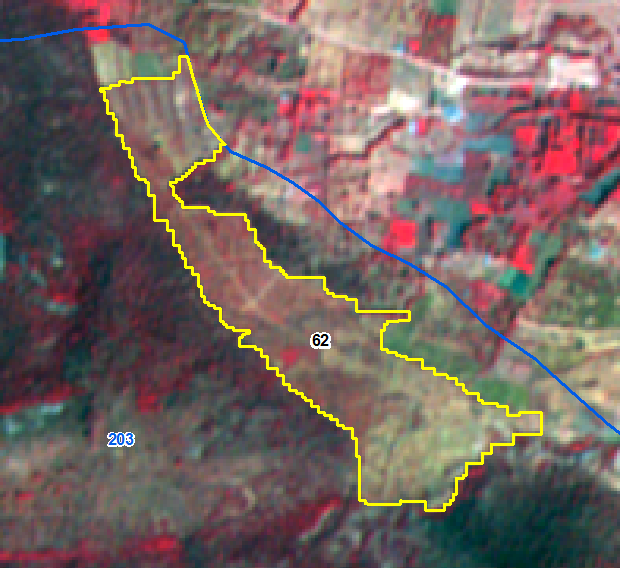 IRS R2 LISS III Imagery-22-Feb-2018
IRS R2 LISS III Imagery- 13-mar-2019
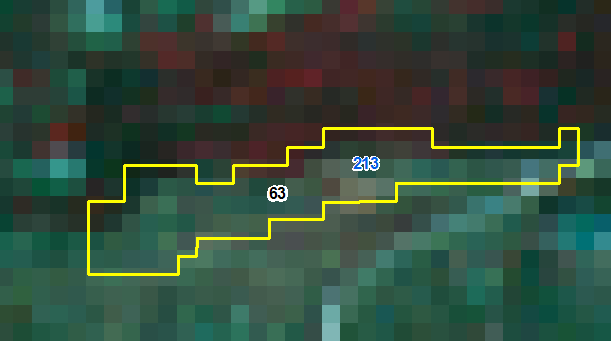 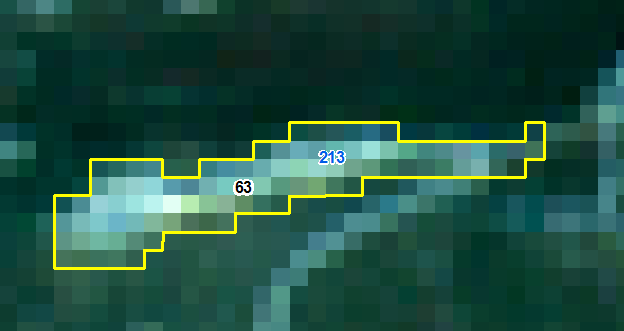 IRS R2 LISS III Imagery-22-Feb-2018
IRS R2 LISS III Imagery- 13-mar-2019
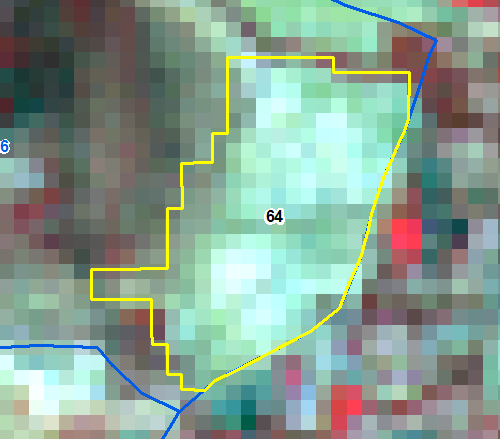 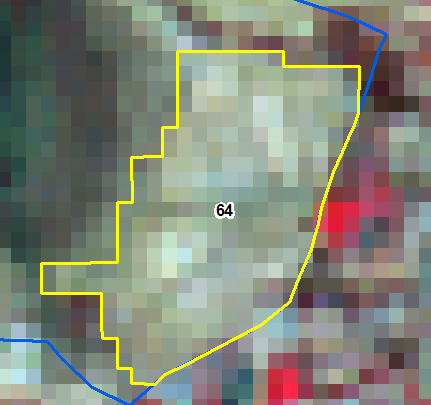 IRS R2 LISS IV Imagery-6-Mar-2018
IRS R2 LISS IV Imagery- 24-Jan-2019
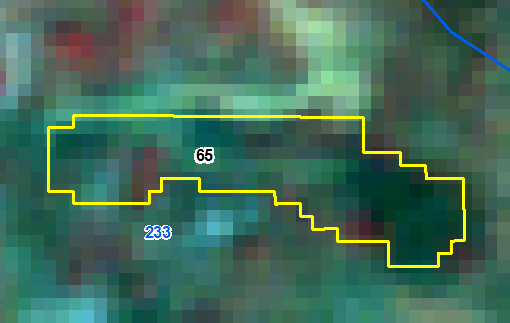 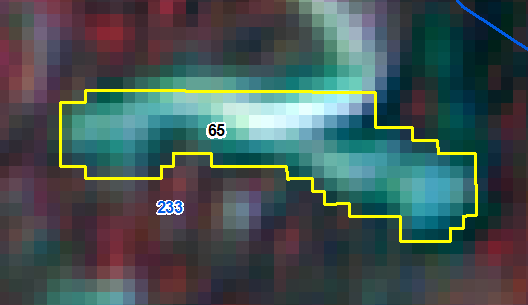 IRS R2 LISS IV Imagery-6-Mar-2018
IRS R2 LISS IV Imagery- 24-Jan-2019
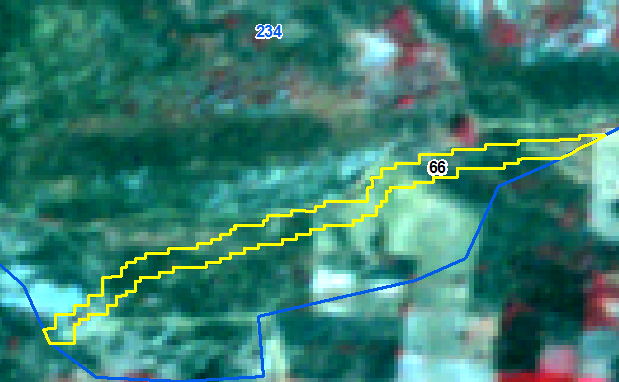 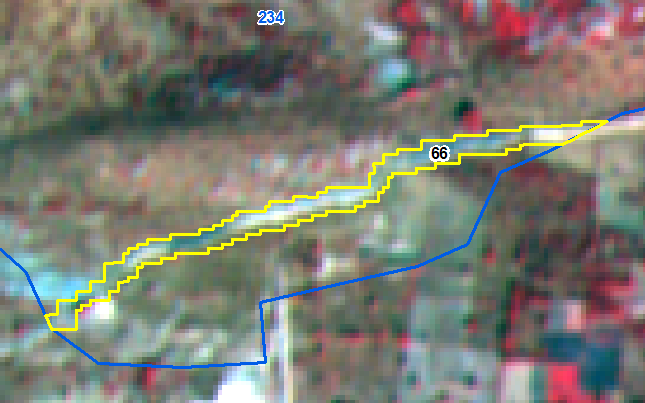 IRS R2 LISS IV Imagery-6-Mar-2018
IRS R2 LISS IV Imagery- 24-Jan-2019
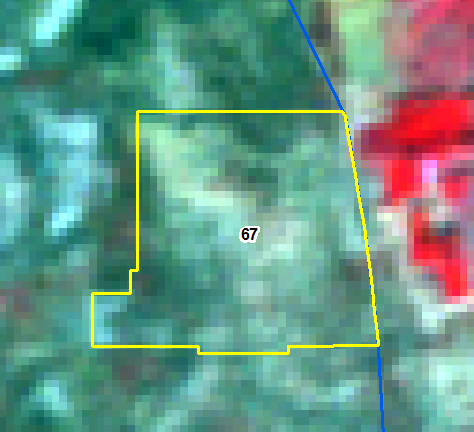 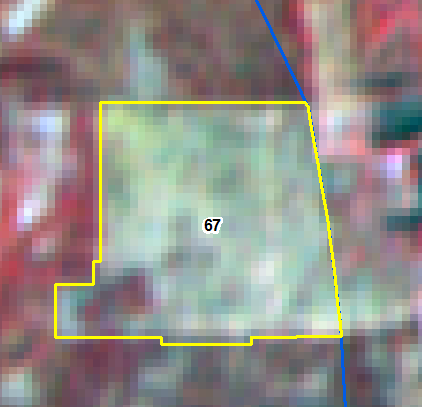 IRS R2 LISS IV Imagery-22-02-2018
IRS R2 LISS IV Imagery- 24-Jan-2019
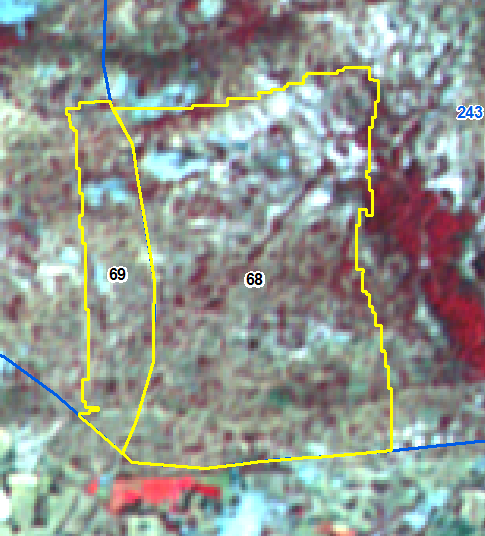 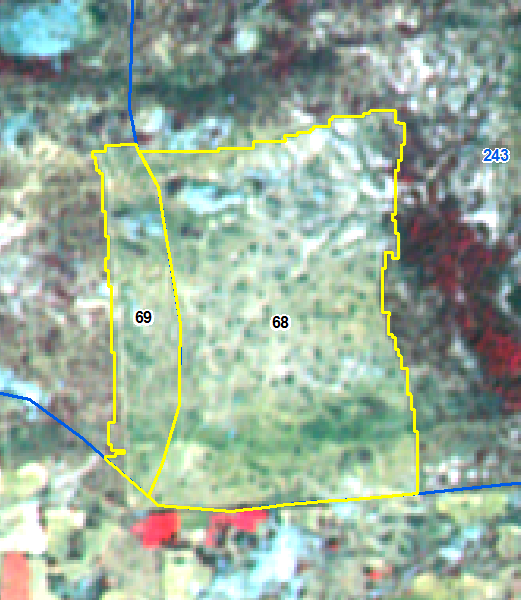 IRS R2 LISS IV Imagery-22-02-2018
IRS R2 LISS IV Imagery- 24-Jan-2019
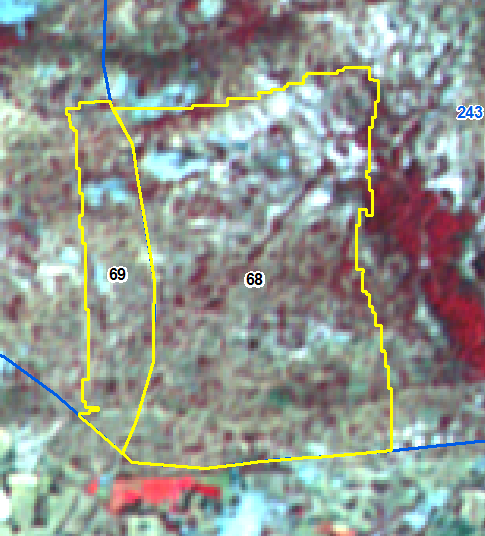 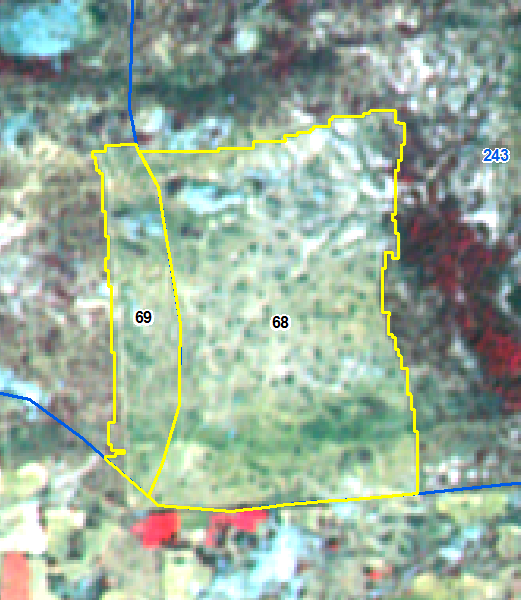 IRS R2 LISS III Imagery-22-Feb-2018
IRS R2 LISS III Imagery- 13-mar-2019
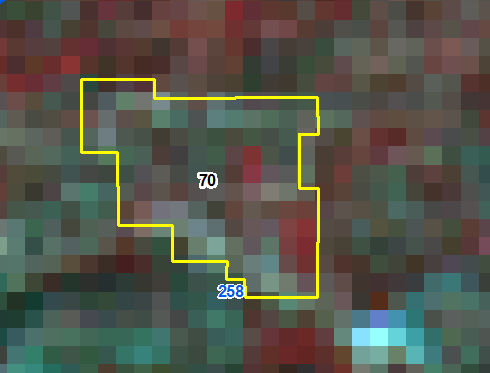 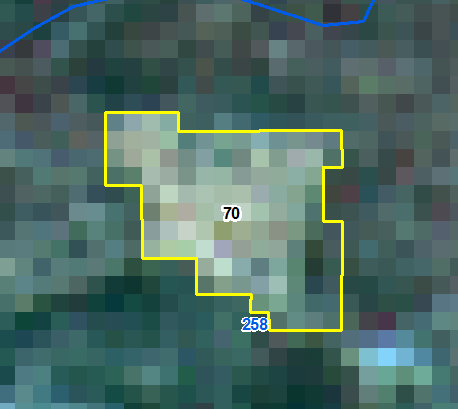 IRS R2 LISS IV Imagery-22-02-2018
IRS R2 LISS IV Imagery- 24-Jan-2019
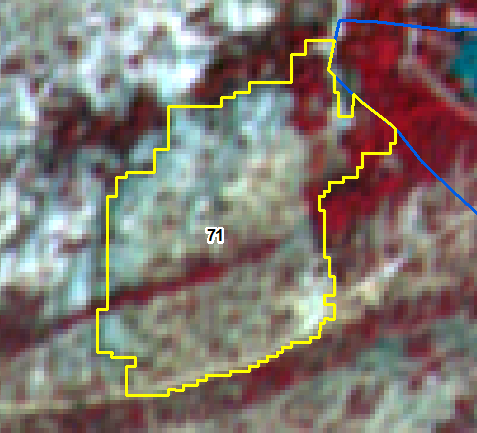 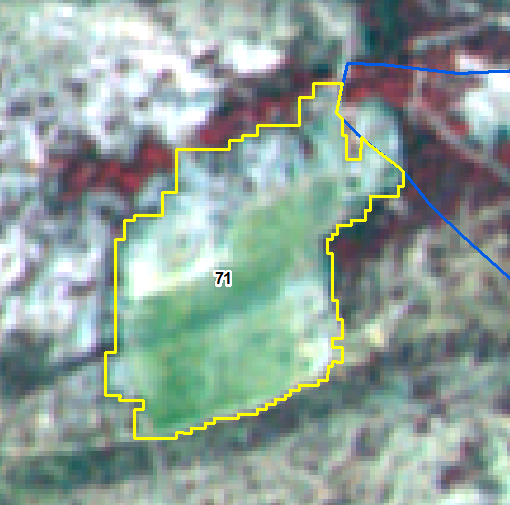 IRS R2 LISS IV Imagery-22-02-2018
IRS R2 LISS IV Imagery- 24-Jan-2019
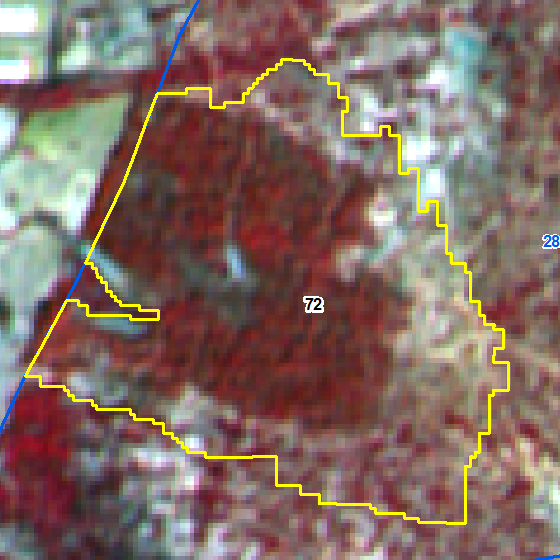 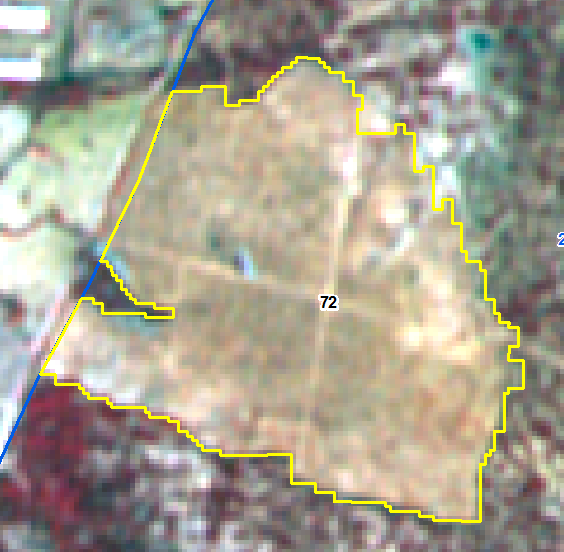 IRS R2 LISS IV Imagery-22-02-2018
IRS R2 LISS IV Imagery- 24-Jan-2019
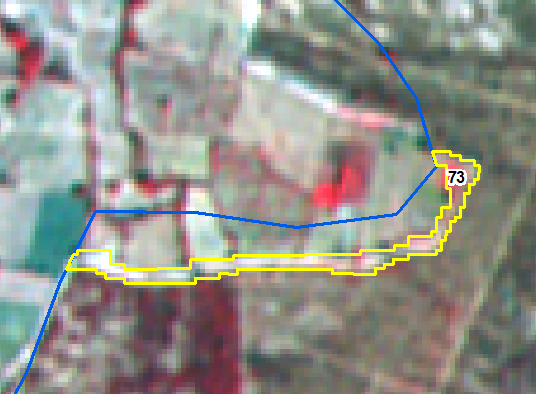 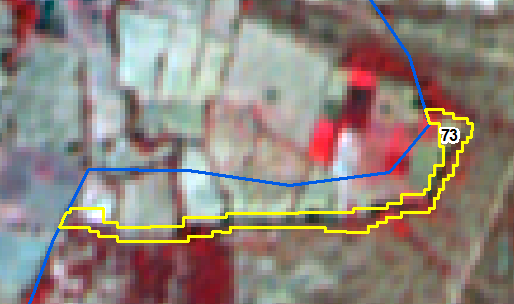 IRS R2 LISS IV Imagery-22-02-2018
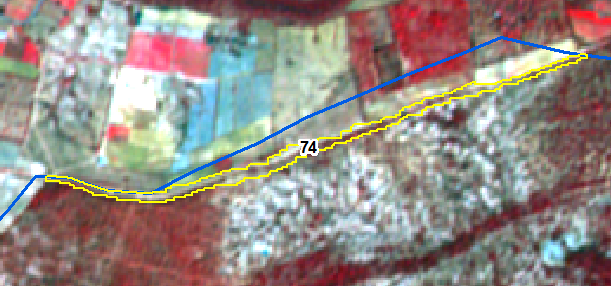 IRS R2 LISS IV Imagery- 24-Jan-2019
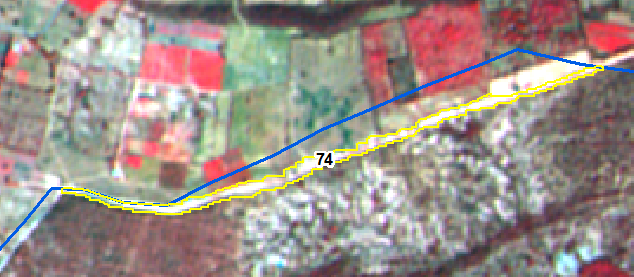 IRS R2 LISS IV Imagery-22-02-2018
IRS R2 LISS IV Imagery- 24-Jan-2019
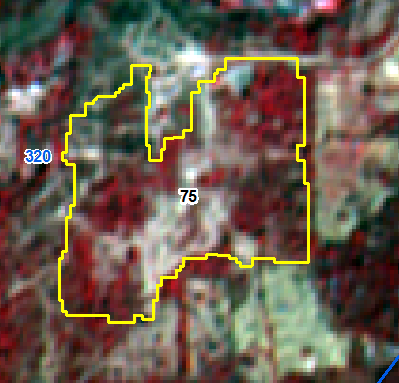 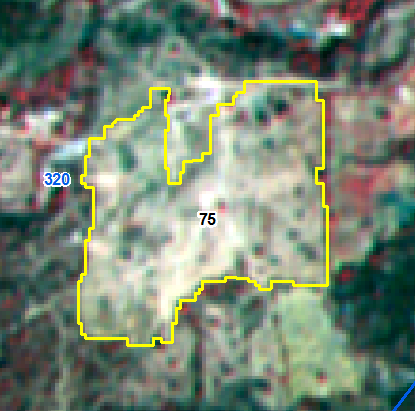 IRS R2 LISS IV Imagery-22-02-2018
IRS R2 LISS IV Imagery- 24-Jan-2019
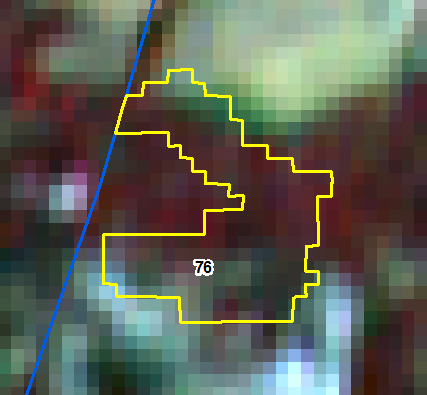 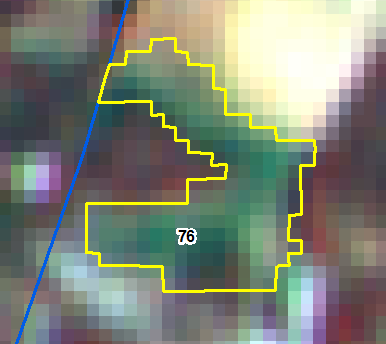 IRS R2 LISS IV Imagery-22-02-2018
IRS R2 LISS IV Imagery- 24-Jan-2019
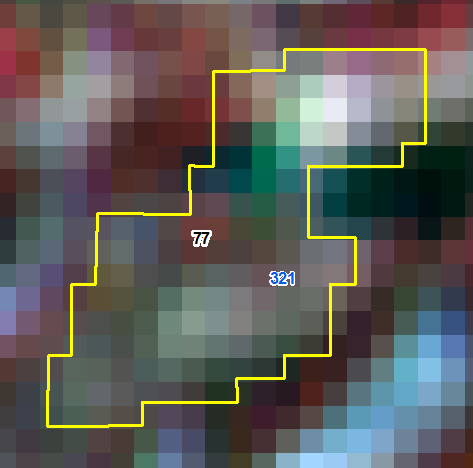 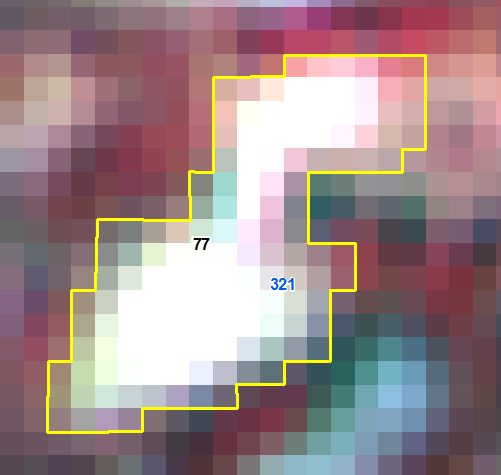 IRS R2 LISS IV Imagery-22-02-2018
IRS R2 LISS IV Imagery- 24-Jan-2019
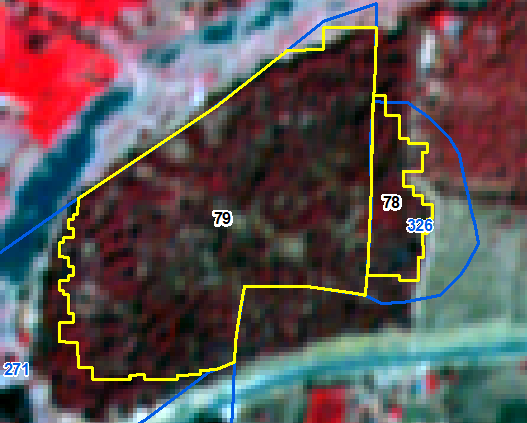 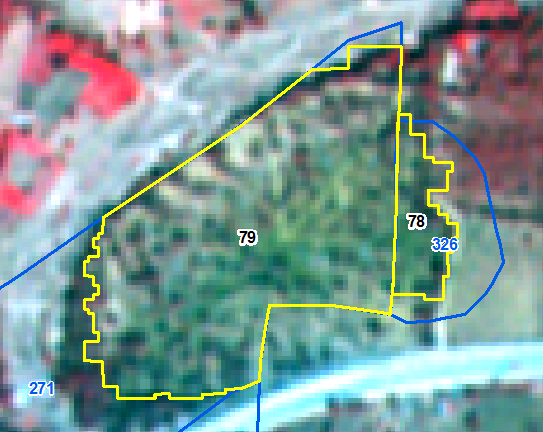 IRS R2 LISS IV Imagery-22-02-2018
IRS R2 LISS IV Imagery- 24-Jan-2019
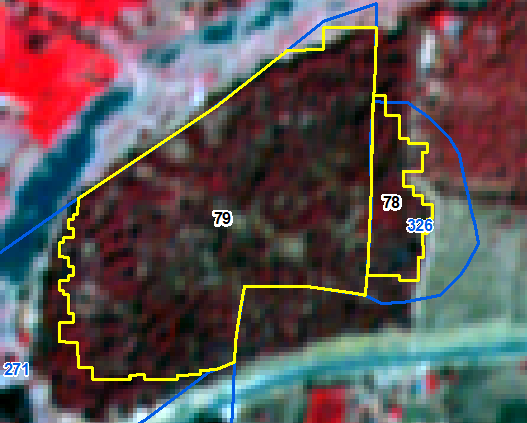 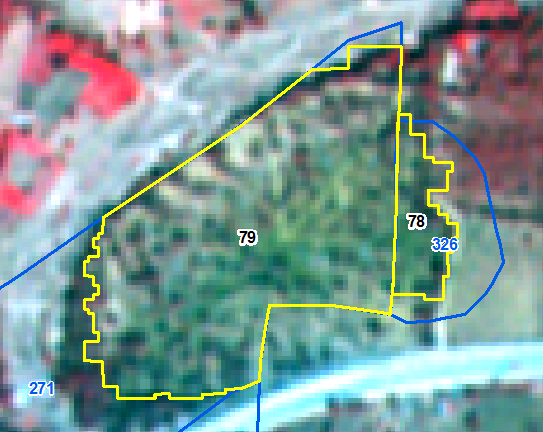 IRS R2 LISS III Imagery-22-Feb-2018
IRS R2 LISS III Imagery- 13-mar-2019
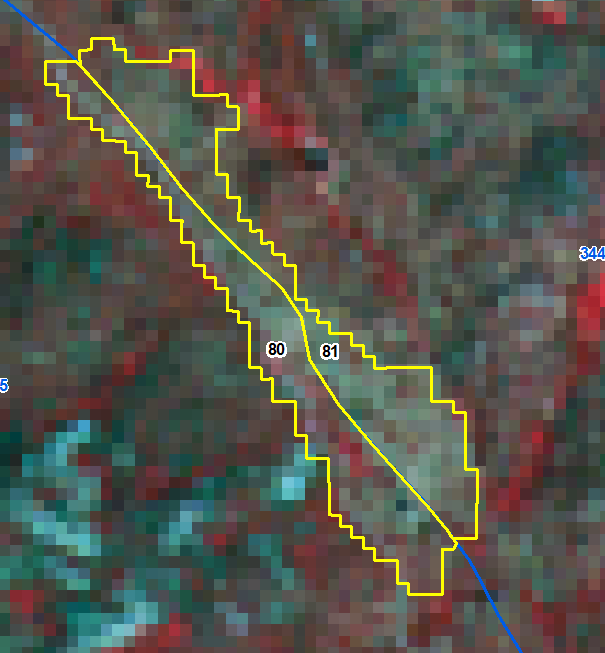 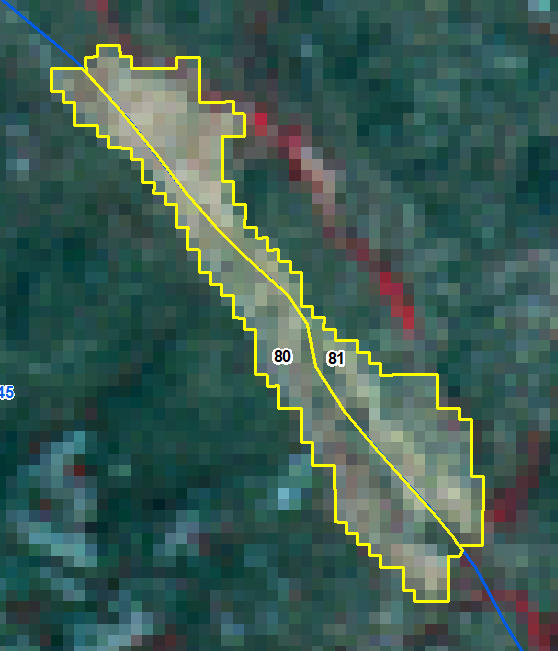 IRS R2 LISS III Imagery-22-Feb-2018
IRS R2 LISS III Imagery- 13-mar-2019
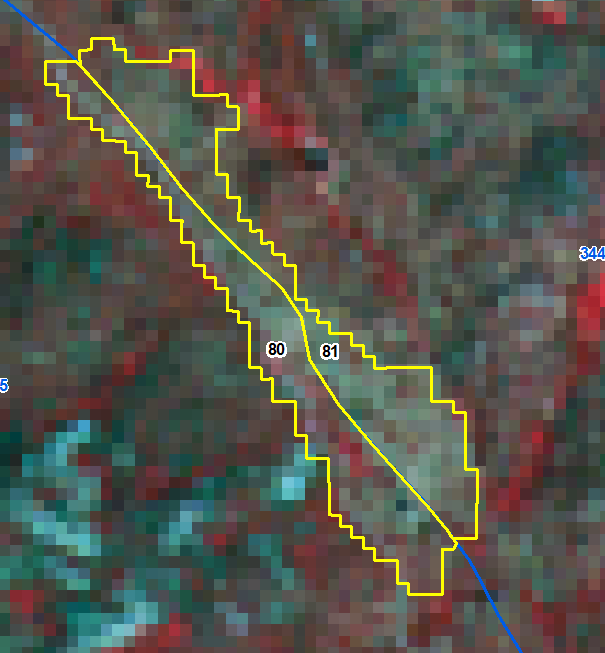 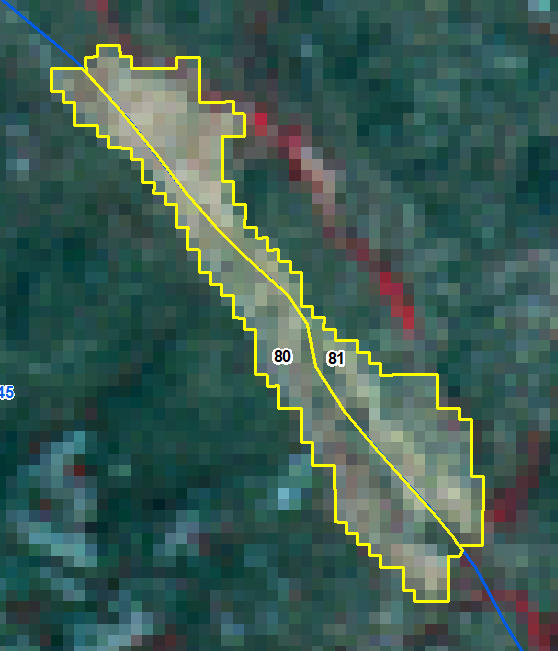 IRS R2 LISS III Imagery-22-Feb-2018
IRS R2 LISS III Imagery- 13-mar-2019
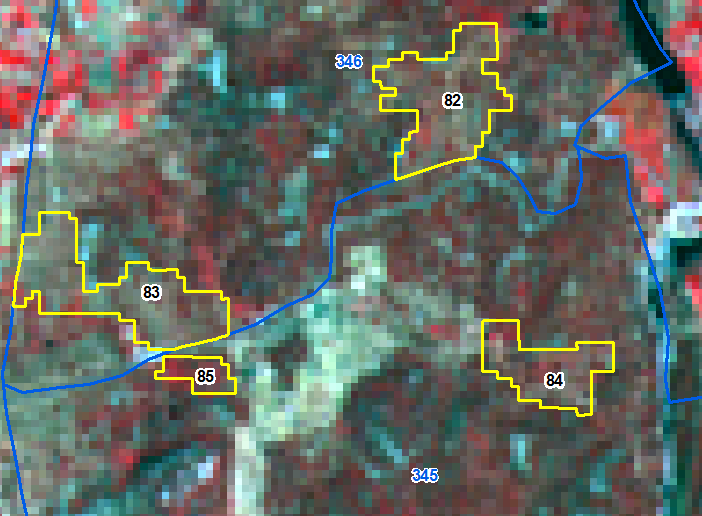 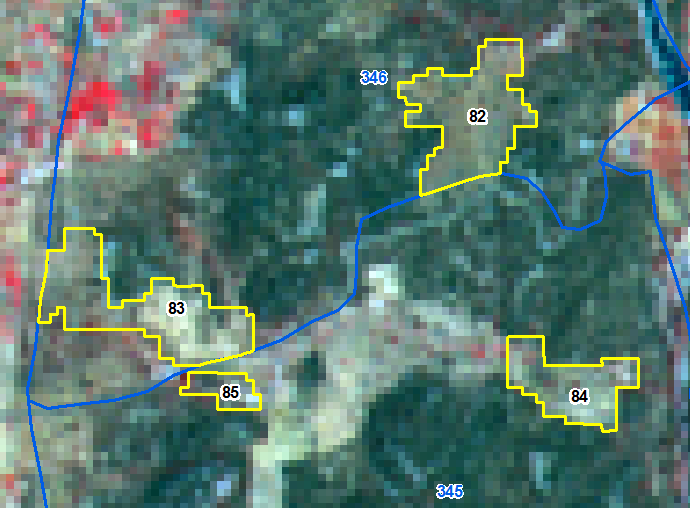 IRS R2 LISS III Imagery-22-Feb-2018
IRS R2 LISS III Imagery- 13-mar-2019
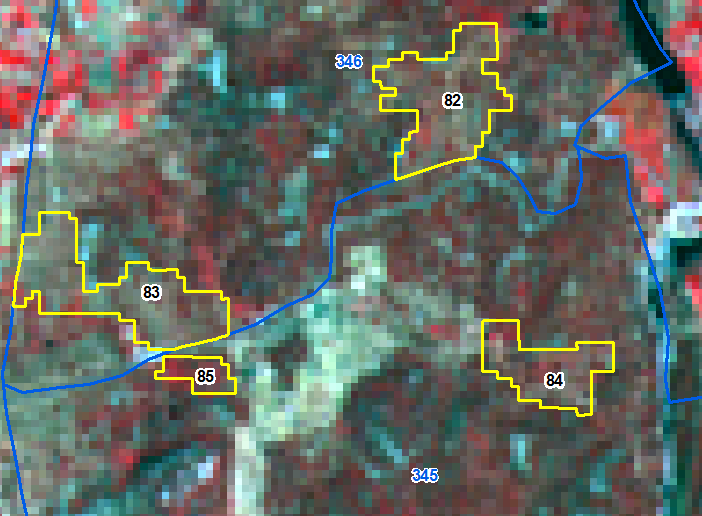 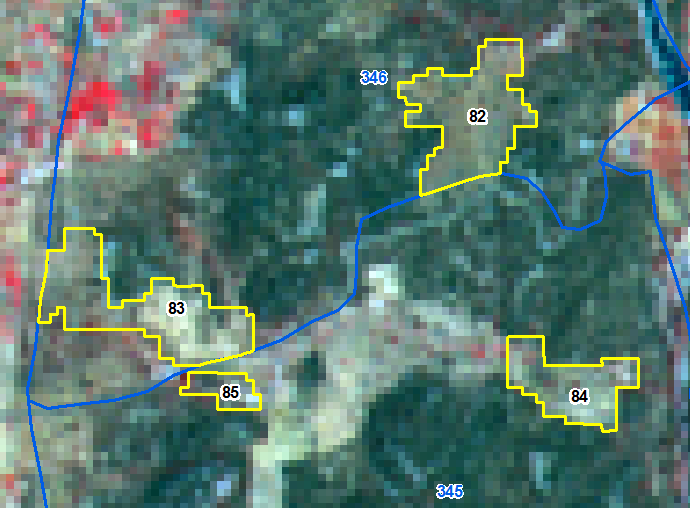 IRS R2 LISS III Imagery-22-Feb-2018
IRS R2 LISS III Imagery- 13-mar-2019
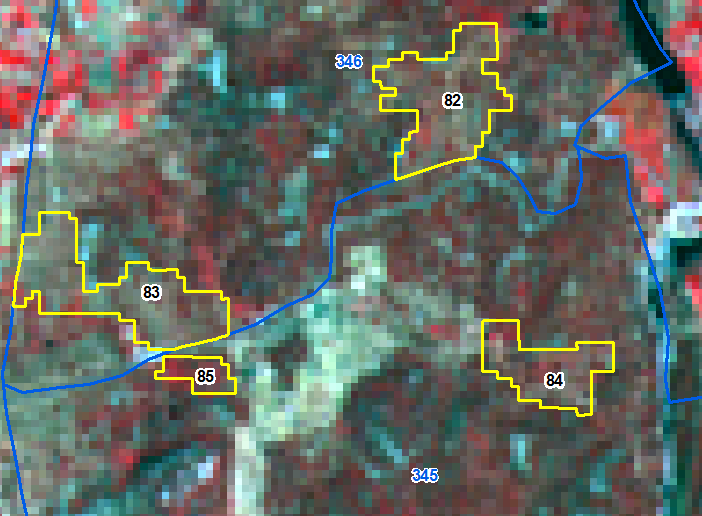 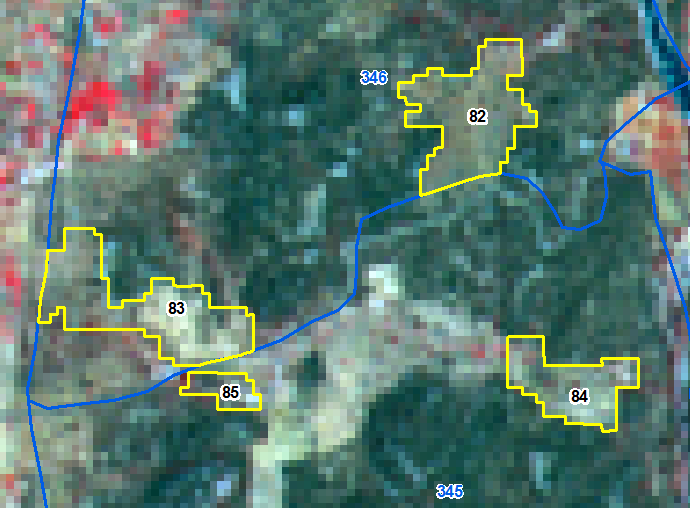 IRS R2 LISS III Imagery-22-Feb-2018
IRS R2 LISS III Imagery- 13-mar-2019
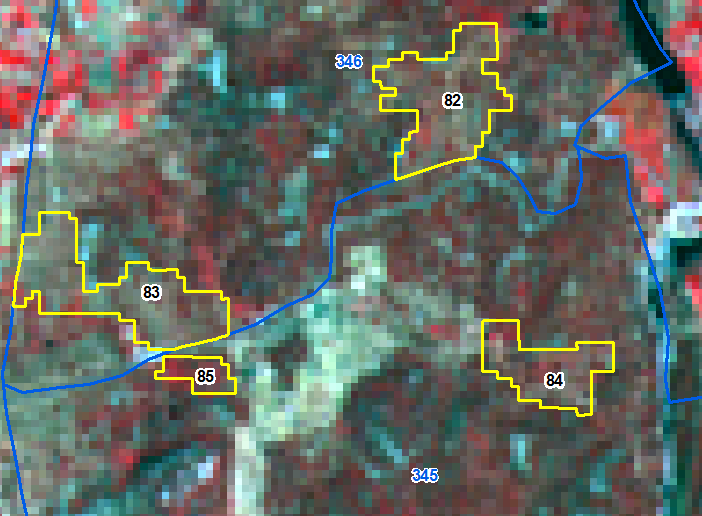 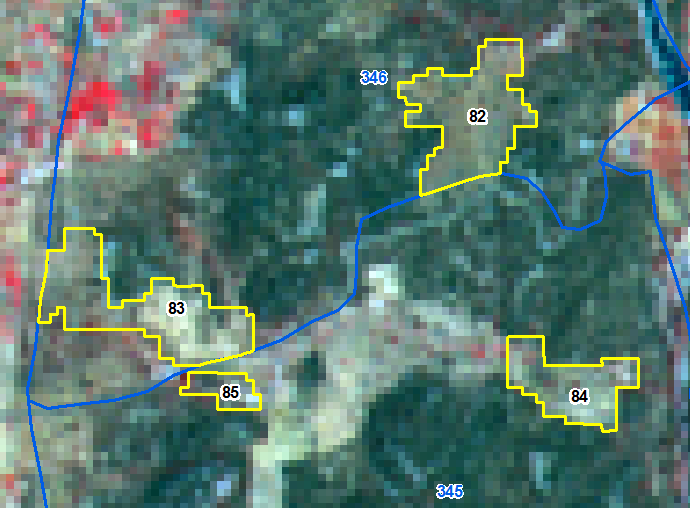 IRS R2 LISS III Imagery-22-Feb-2018
IRS R2 LISS III Imagery- 13-mar-2019
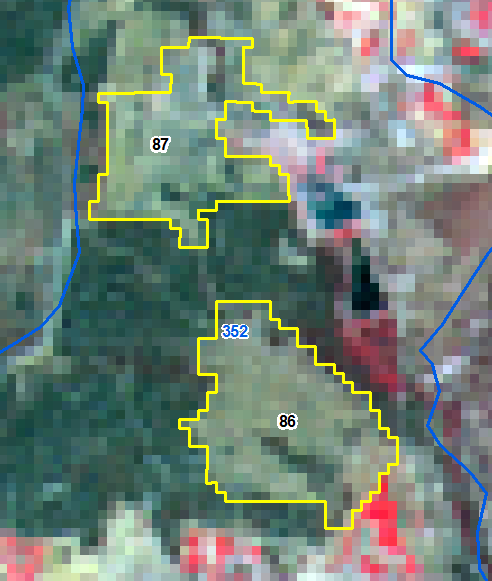 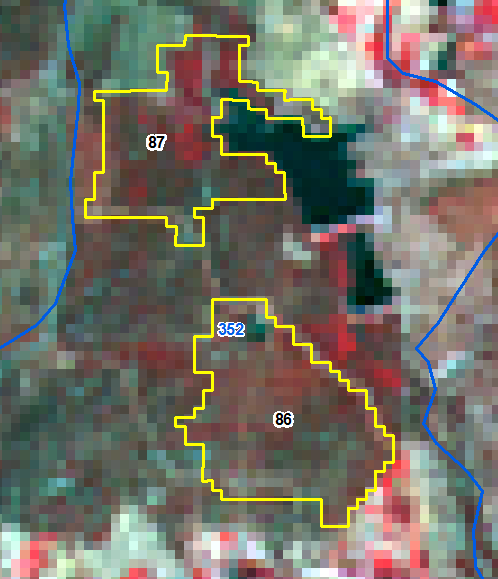 IRS R2 LISS III Imagery-22-Feb-2018
IRS R2 LISS III Imagery- 13-mar-2019
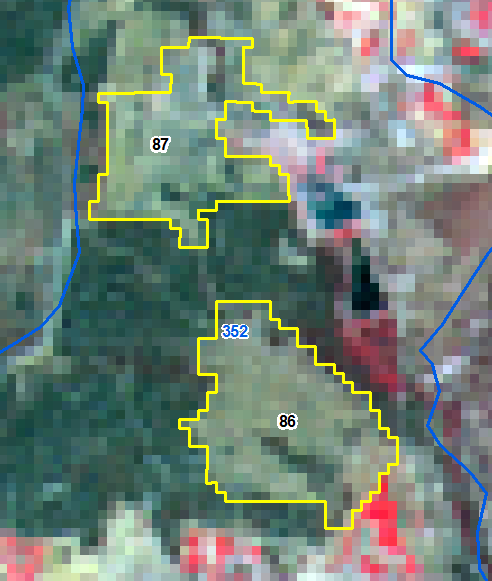 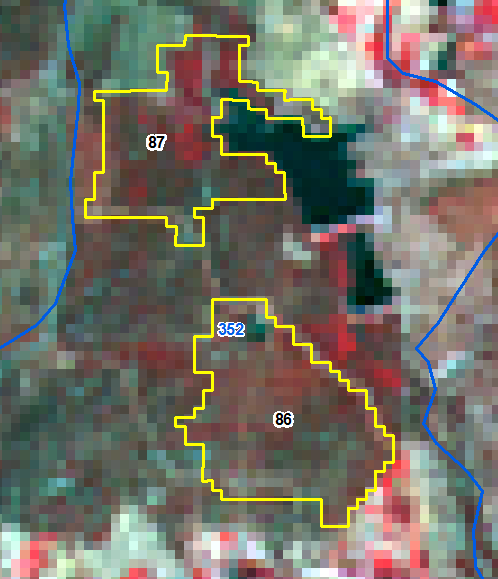 IRS R2 LISS IV Imagery- 24-Jan-2019
IRS R2 LISS IV Imagery- 6-mar-2018
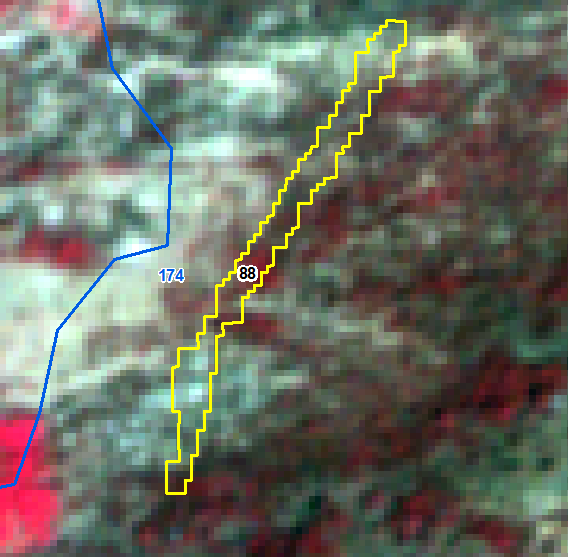 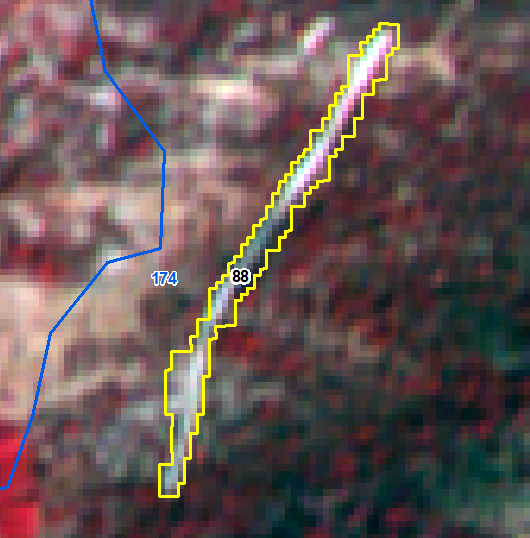